Wikingersschiffsbau
In Kappel
Teil 2
2010 bis 2014
Die Vision !
Wikinger auf dem Rhein!
2011                                                       Die Kielschutzleiste wird angepasst
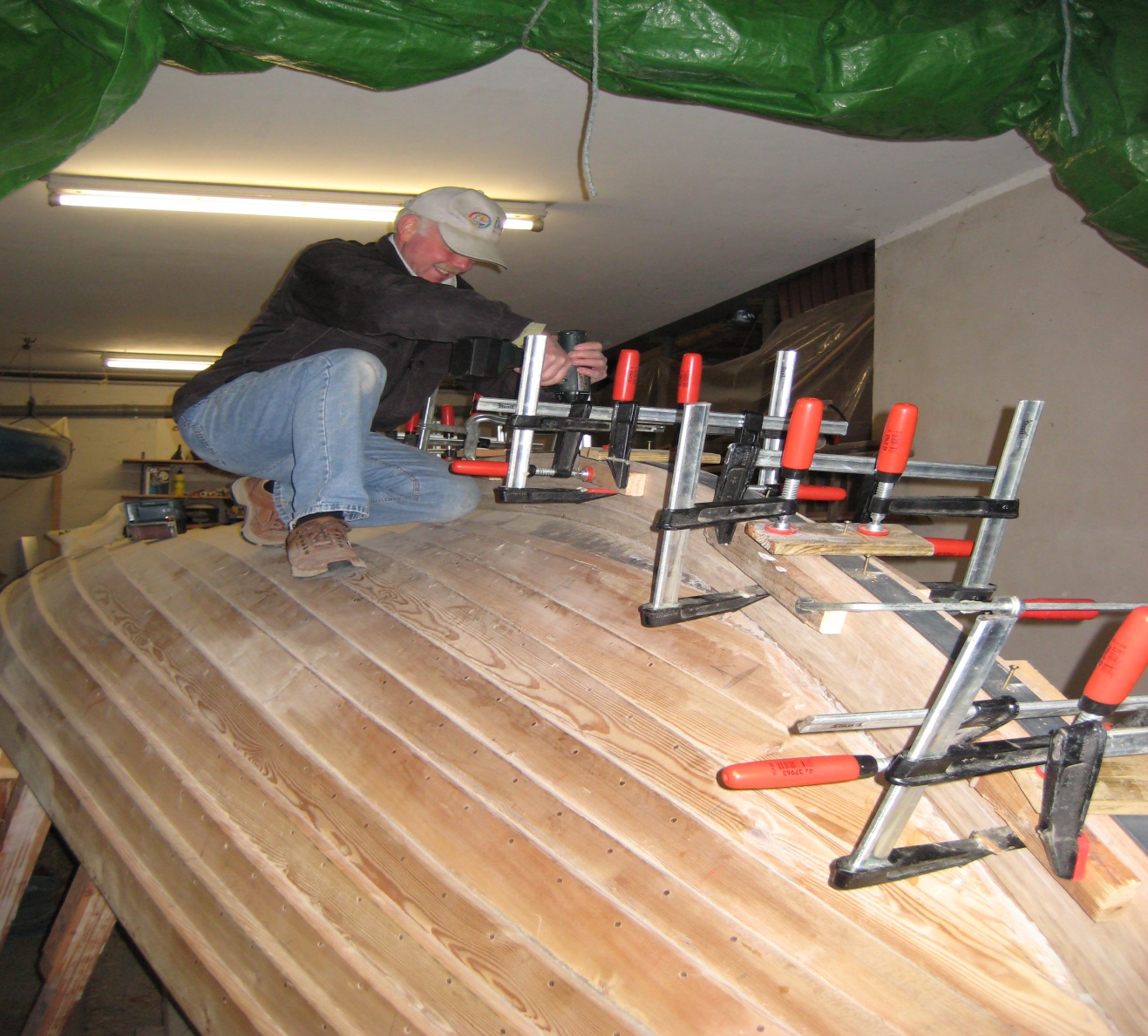 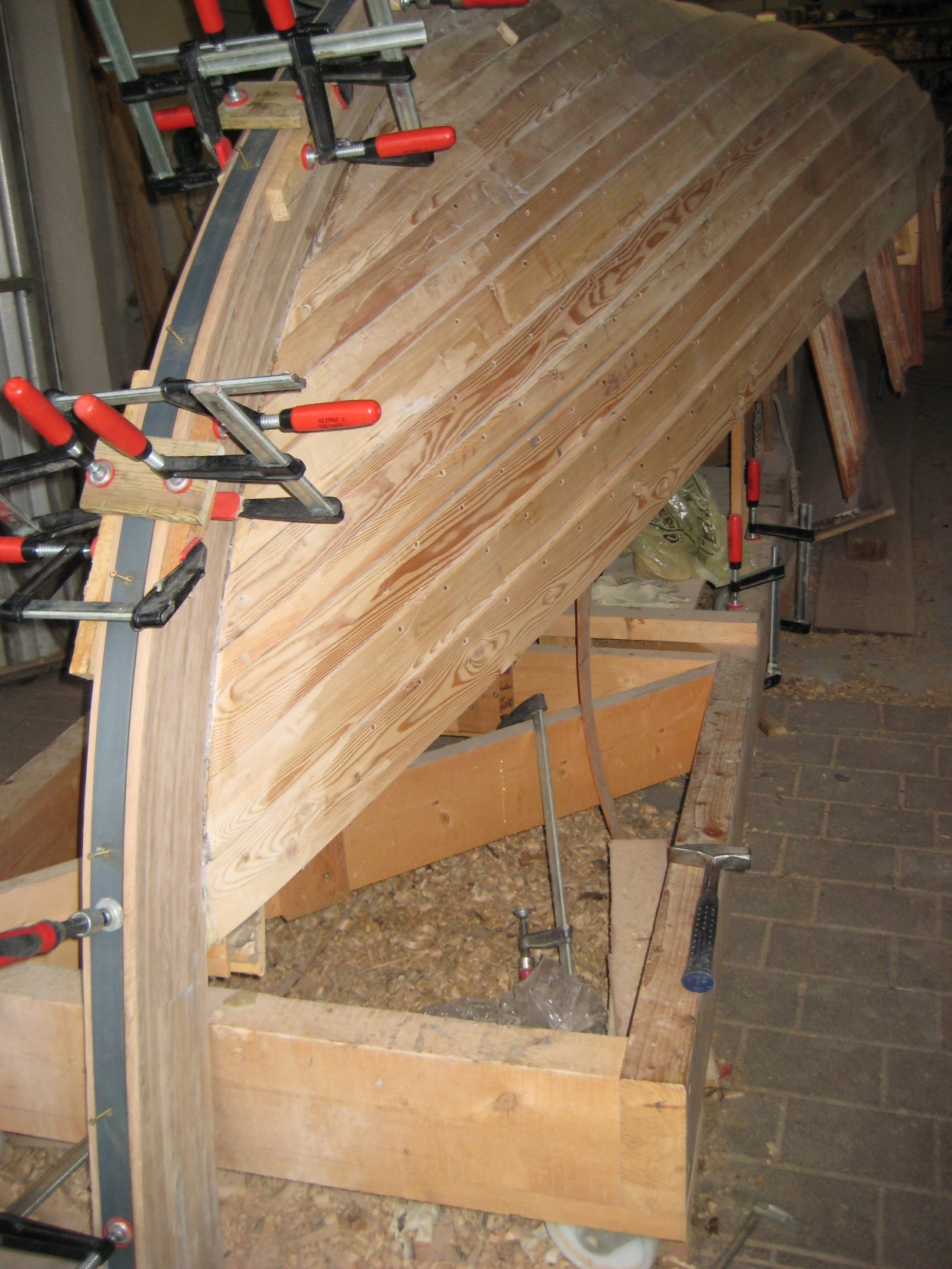 Die Planken werden
geschliffen
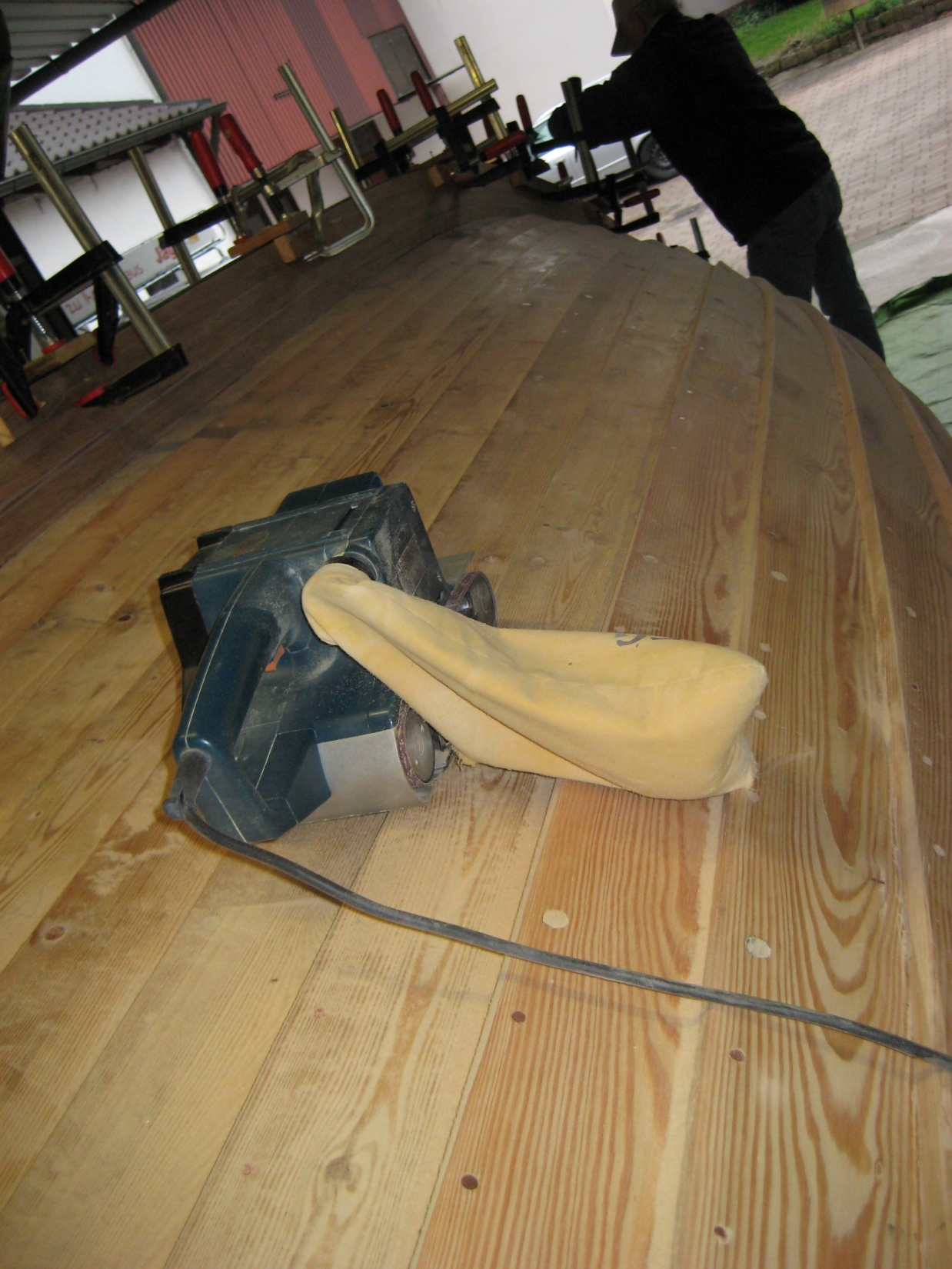 Der Erste Grundanstrich
erfolgt
05.2011
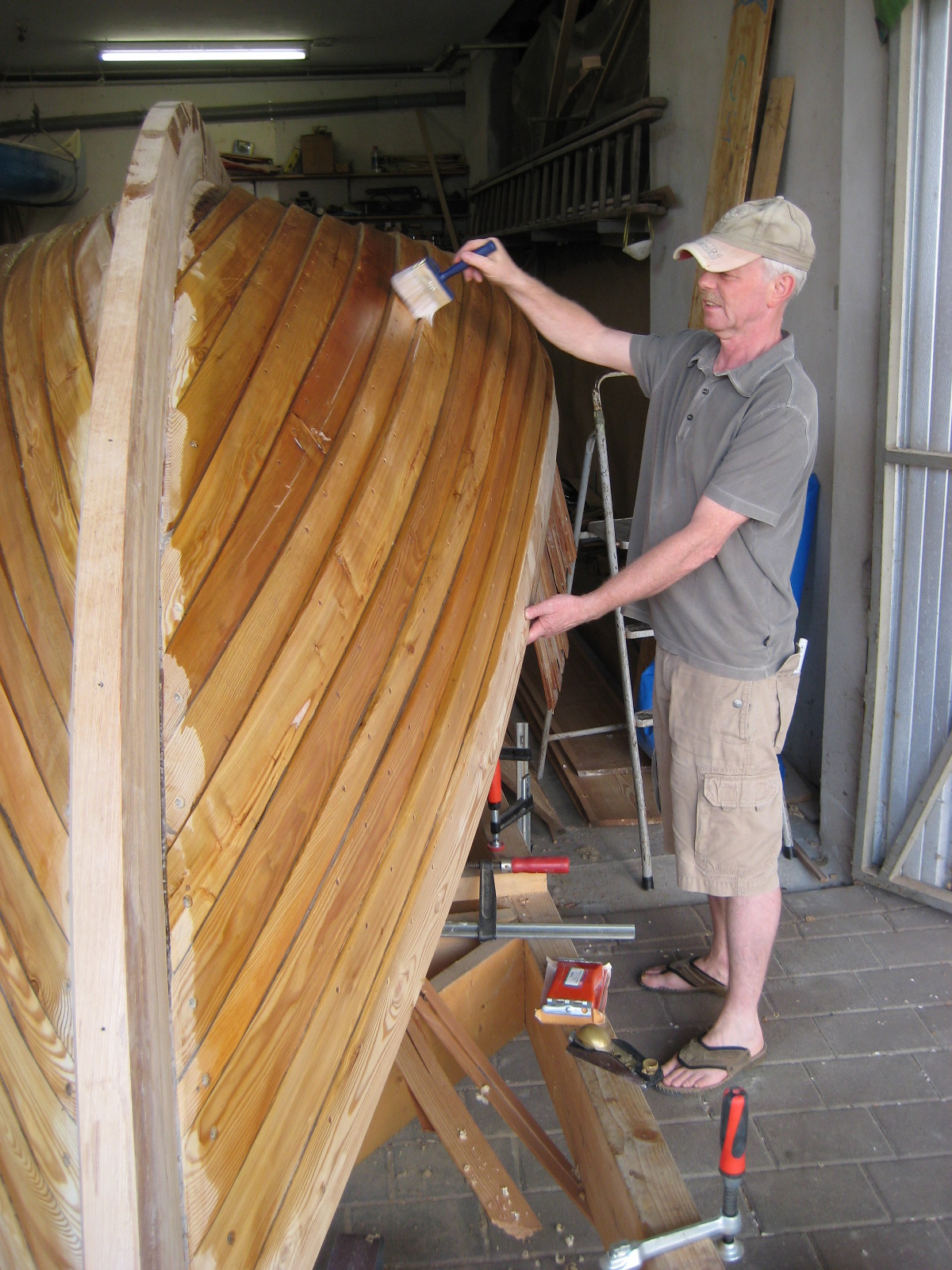 Schildermalen
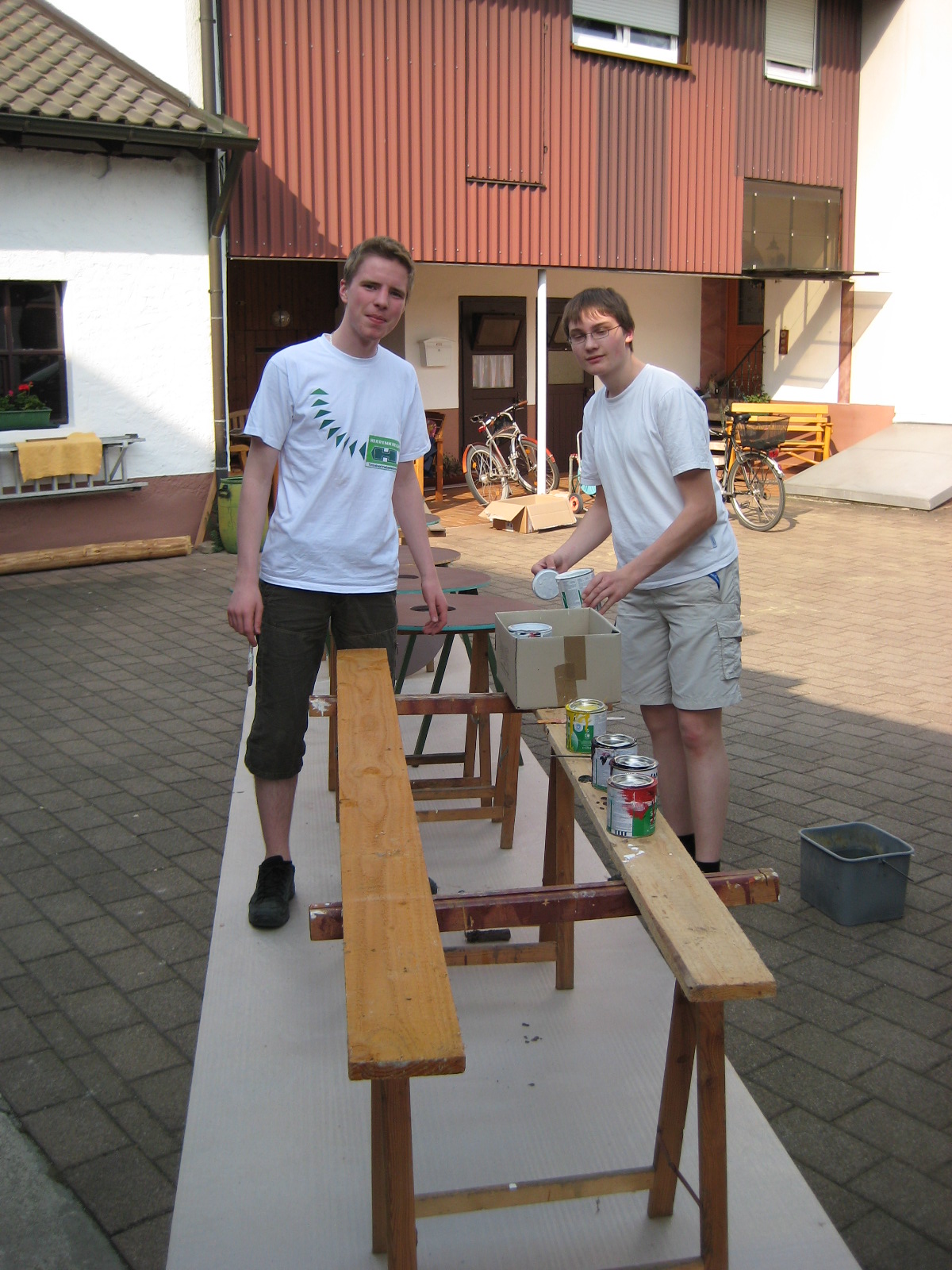 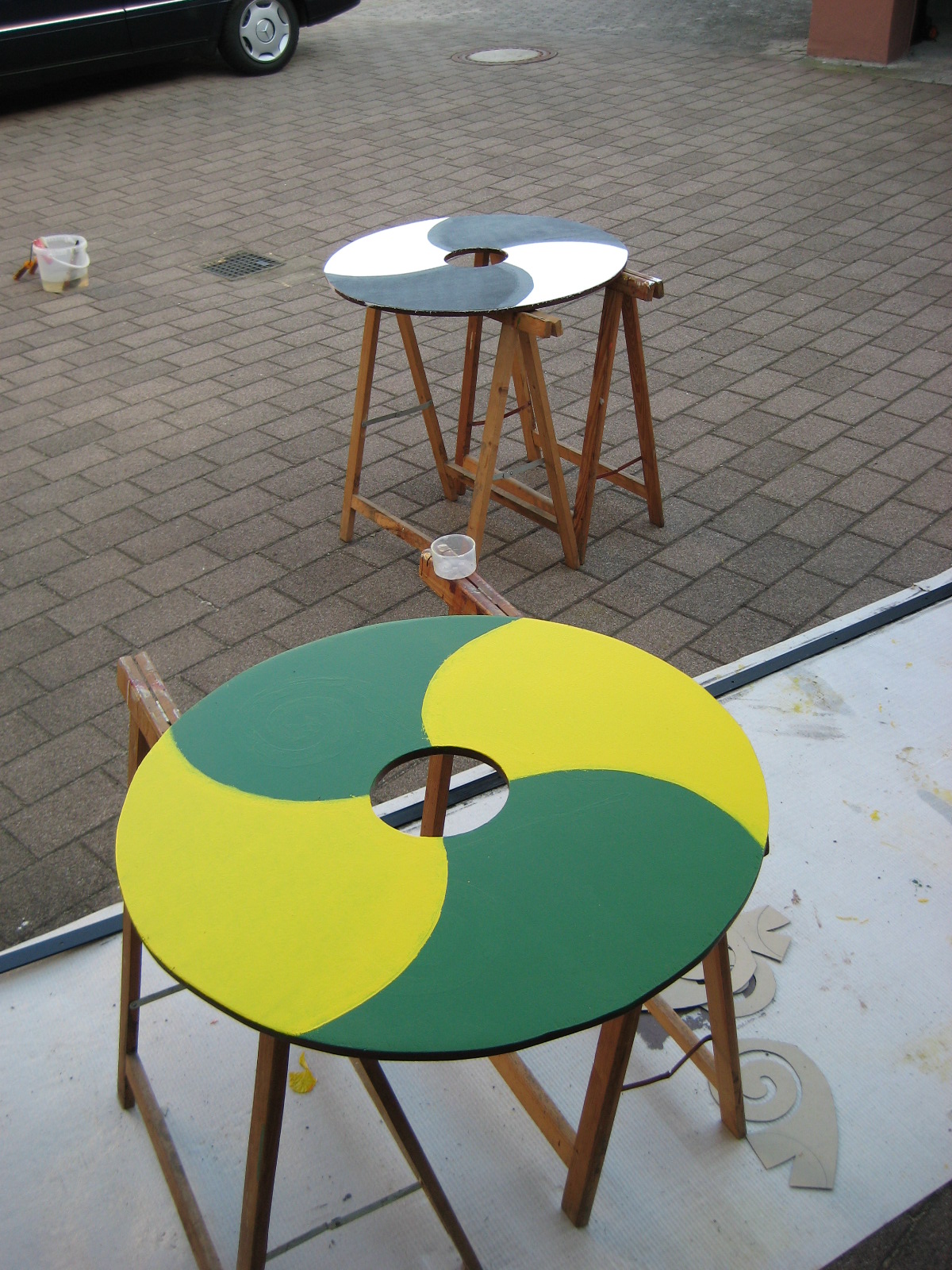 28.05.2011
Umdrehen des Schiffs
Beim grillen danach!
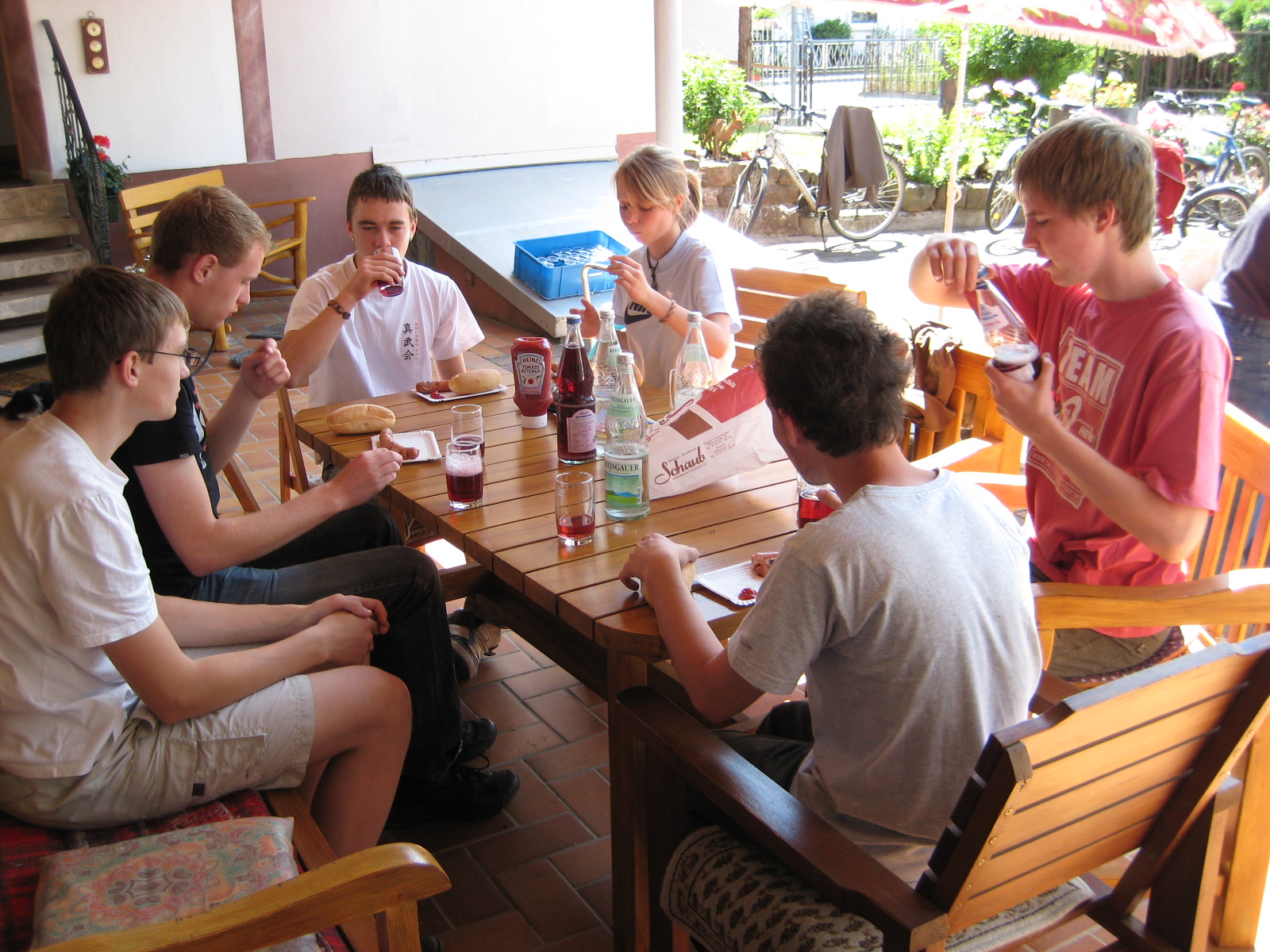 Die Mallen- ausgedient?
Das 1.mal
Kiel unten!
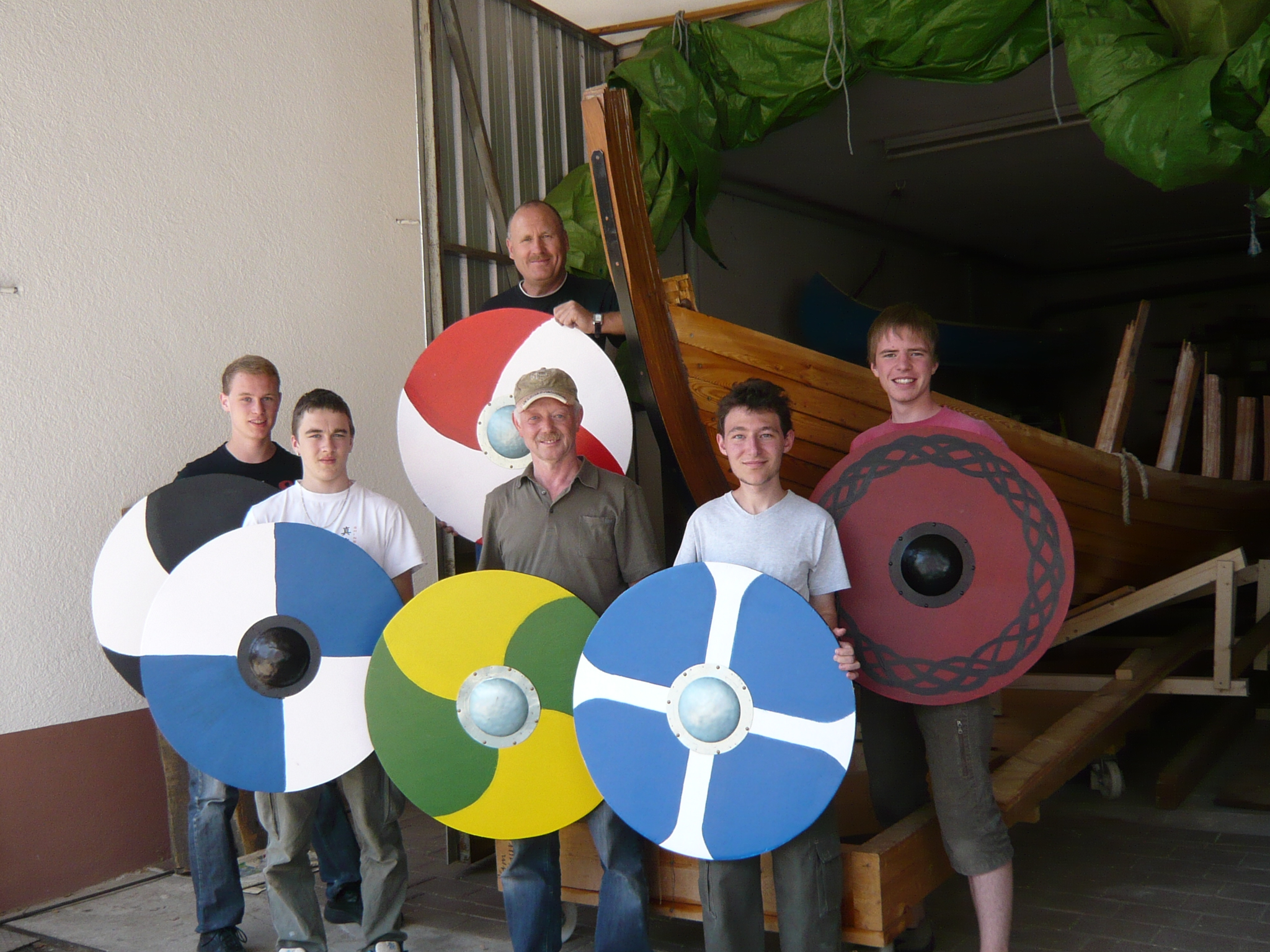 25.06.2011
900 –Jahr Feier
Grafenhausen
Themenhof
Bootsbauerwerkstatt
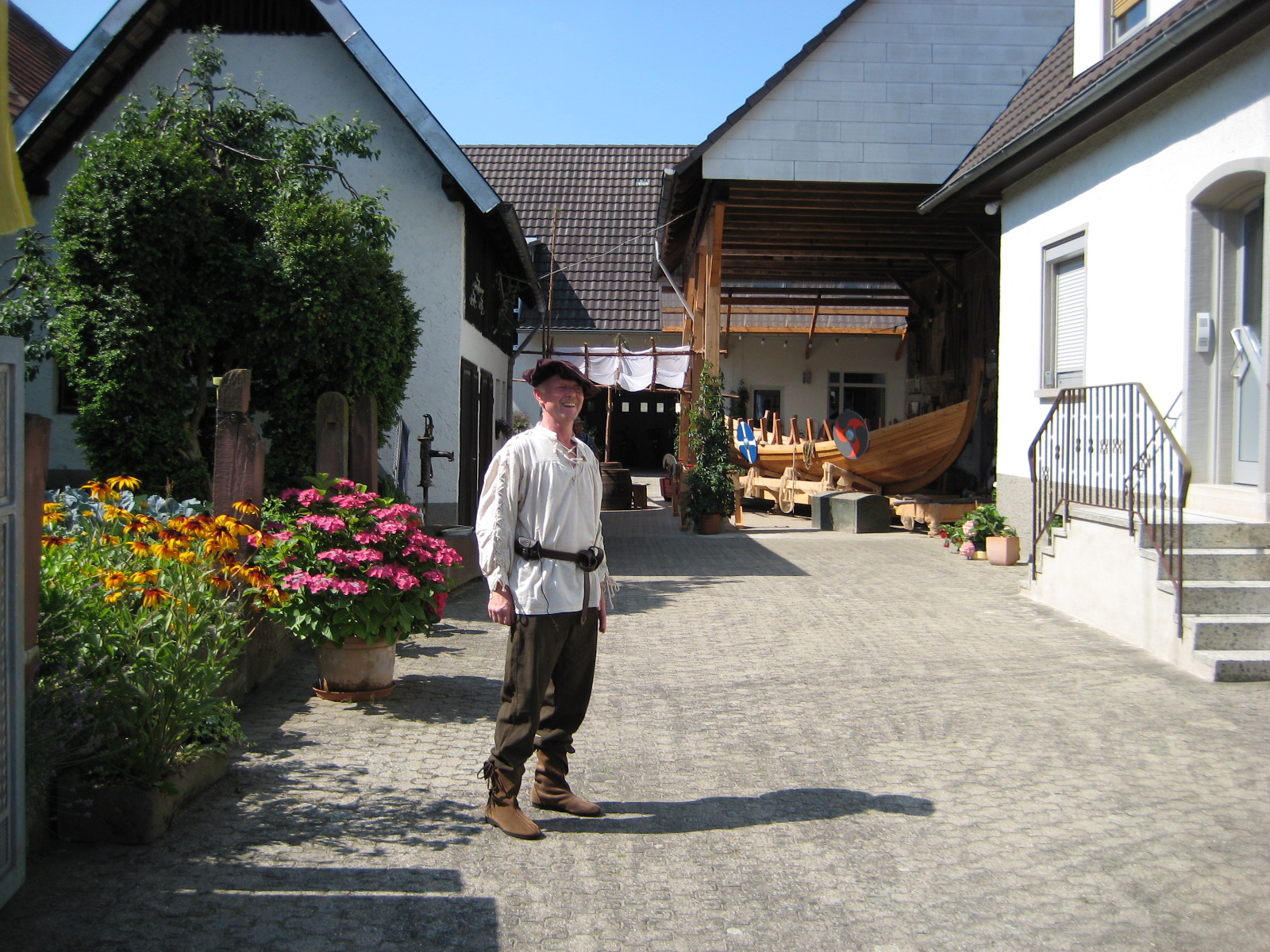 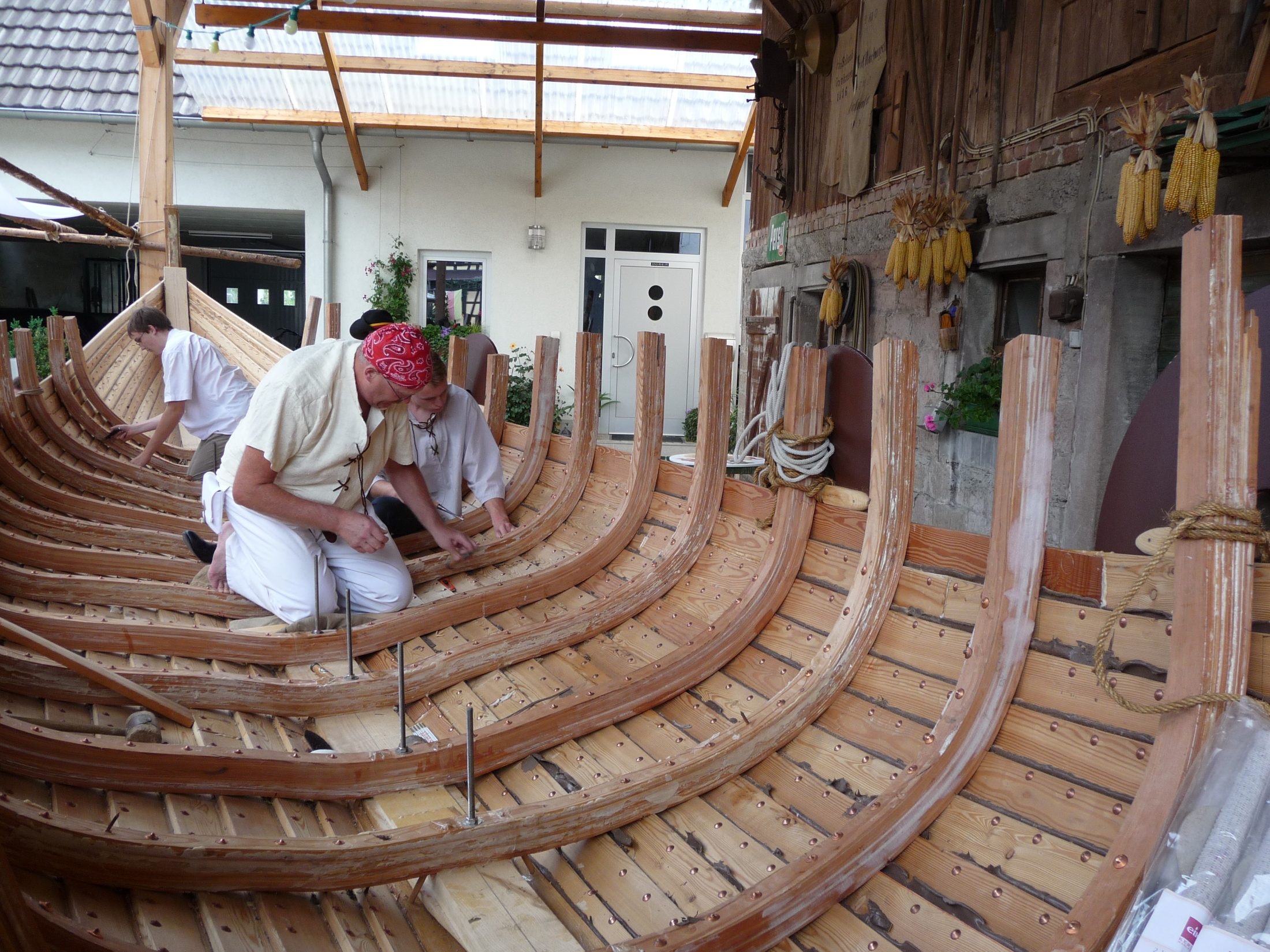 Das Innenschiff
wird gereinigt
und geschliffen
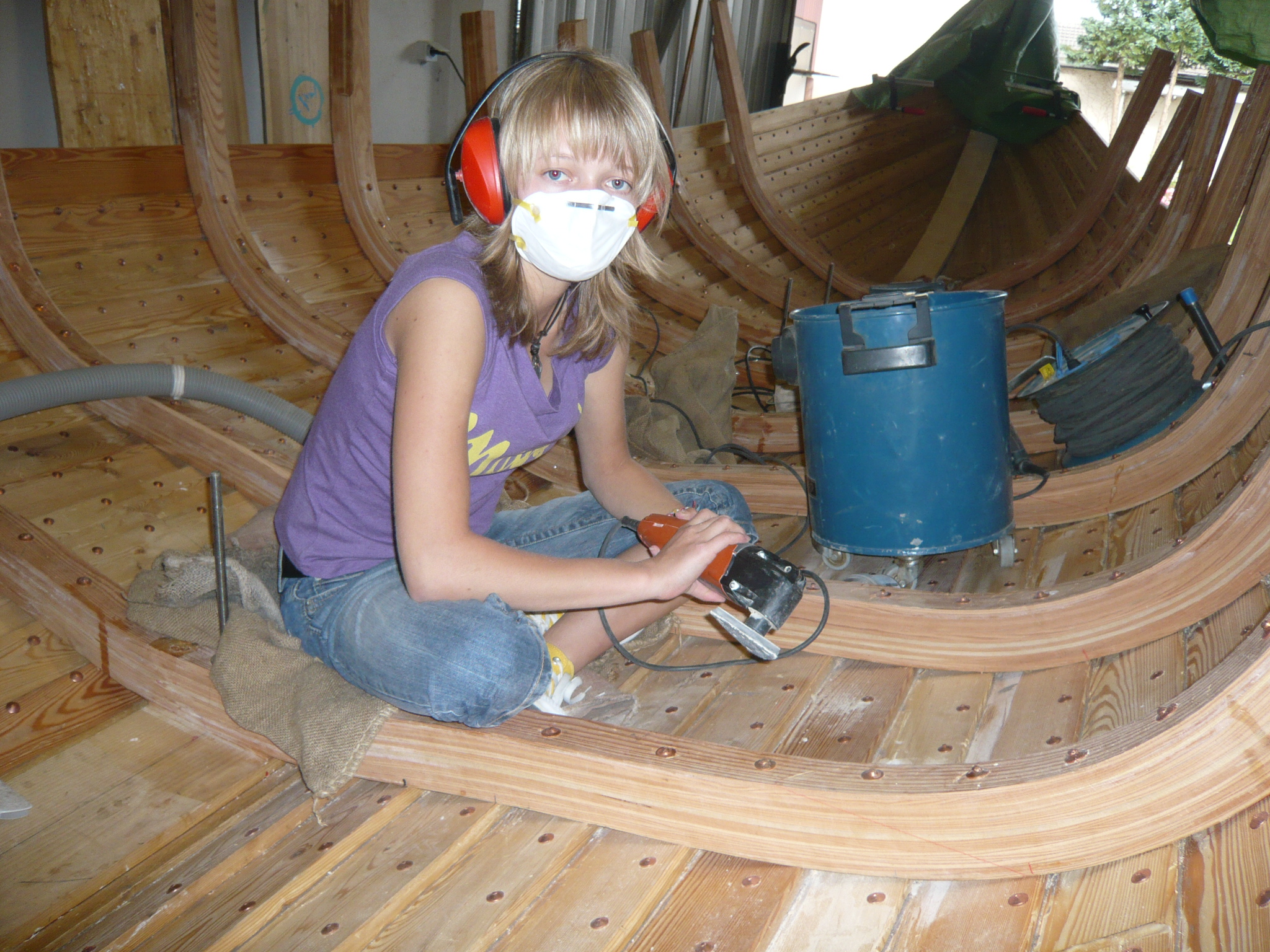 Die letzten 2 Planken
werden angefertigt
und montiert
11.2011 bis04.2012
Die Spanten werden
gekürzt u.genietet
21.04.2012
Der Mastfuss
wird angefertigt
Ab 18.05.2012
Der Drachenkopf
und Schwanz
wird angefertigt
Ab14.07.2012
Mastfuß und Schlossholz
Der Bootstrailer wird
abgeholt
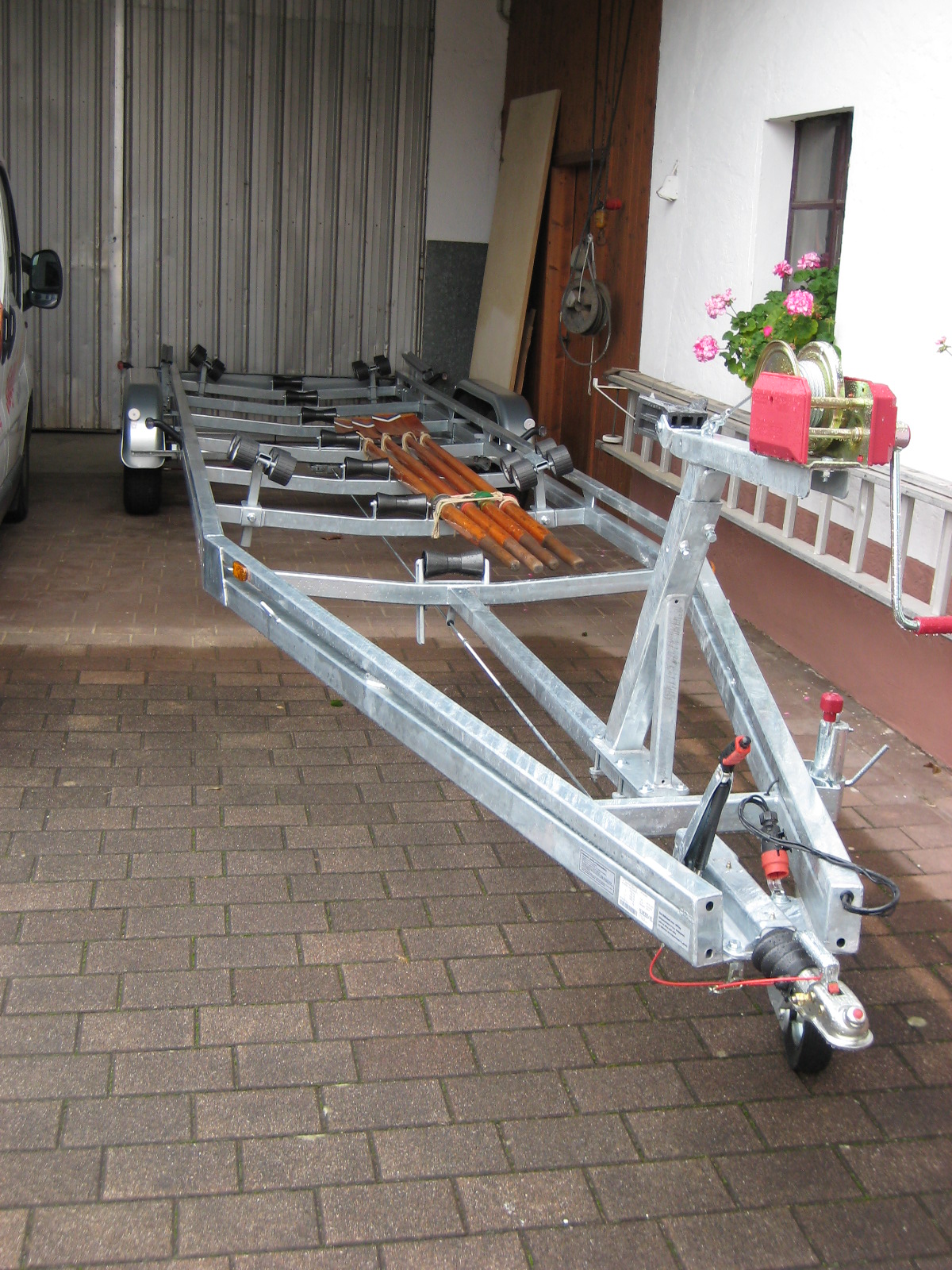 Das Erste
Trockenslippen
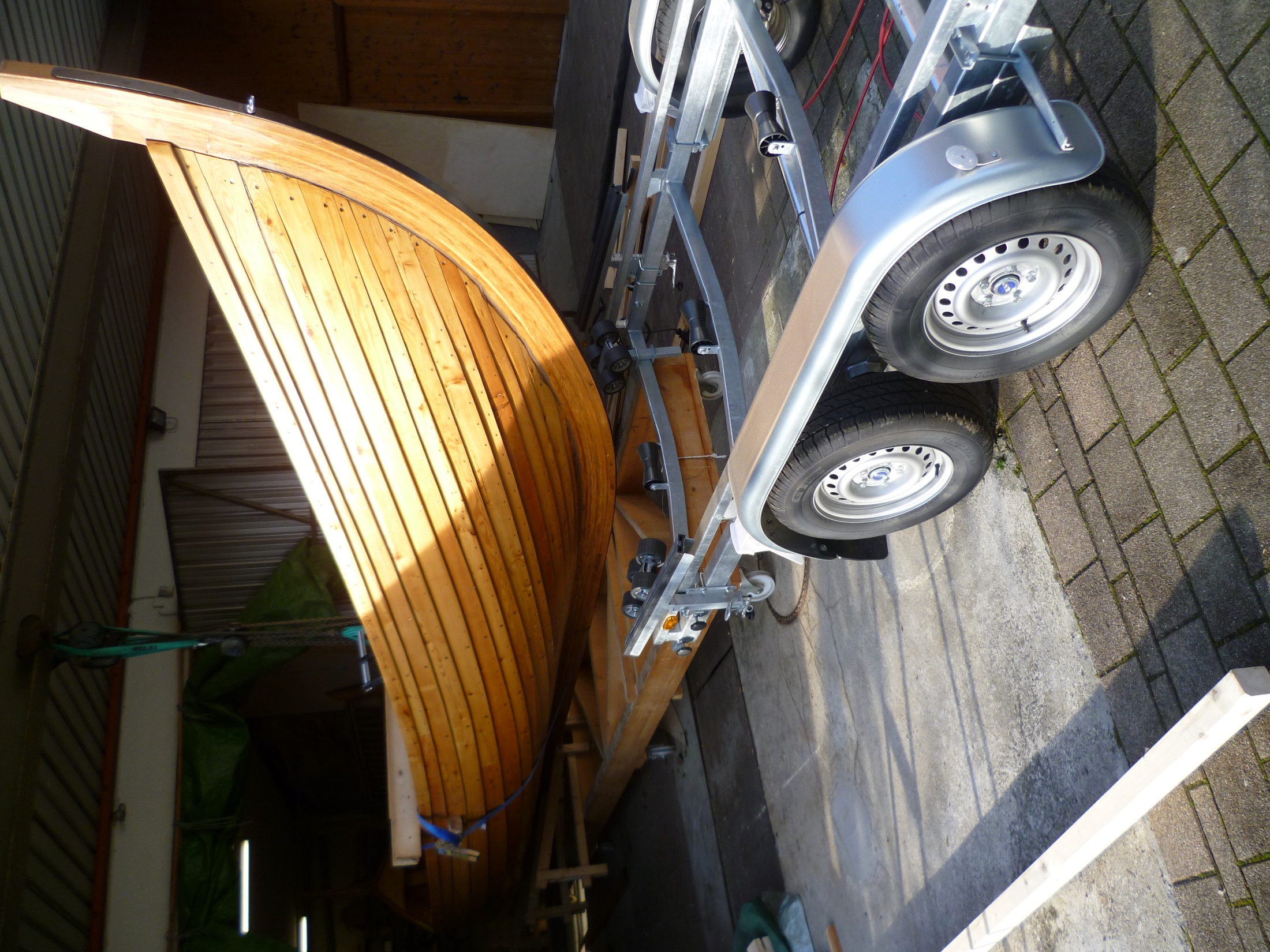 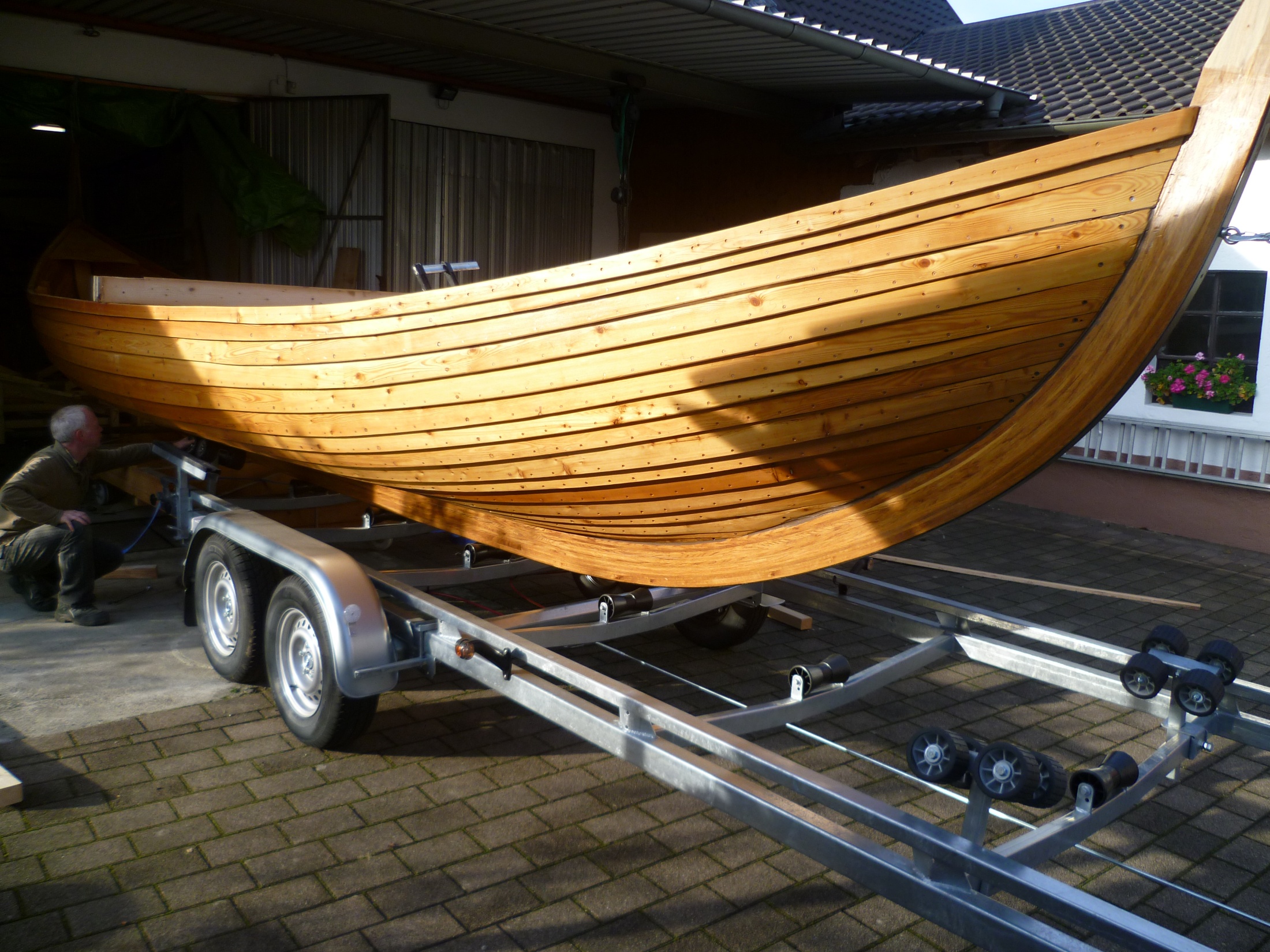 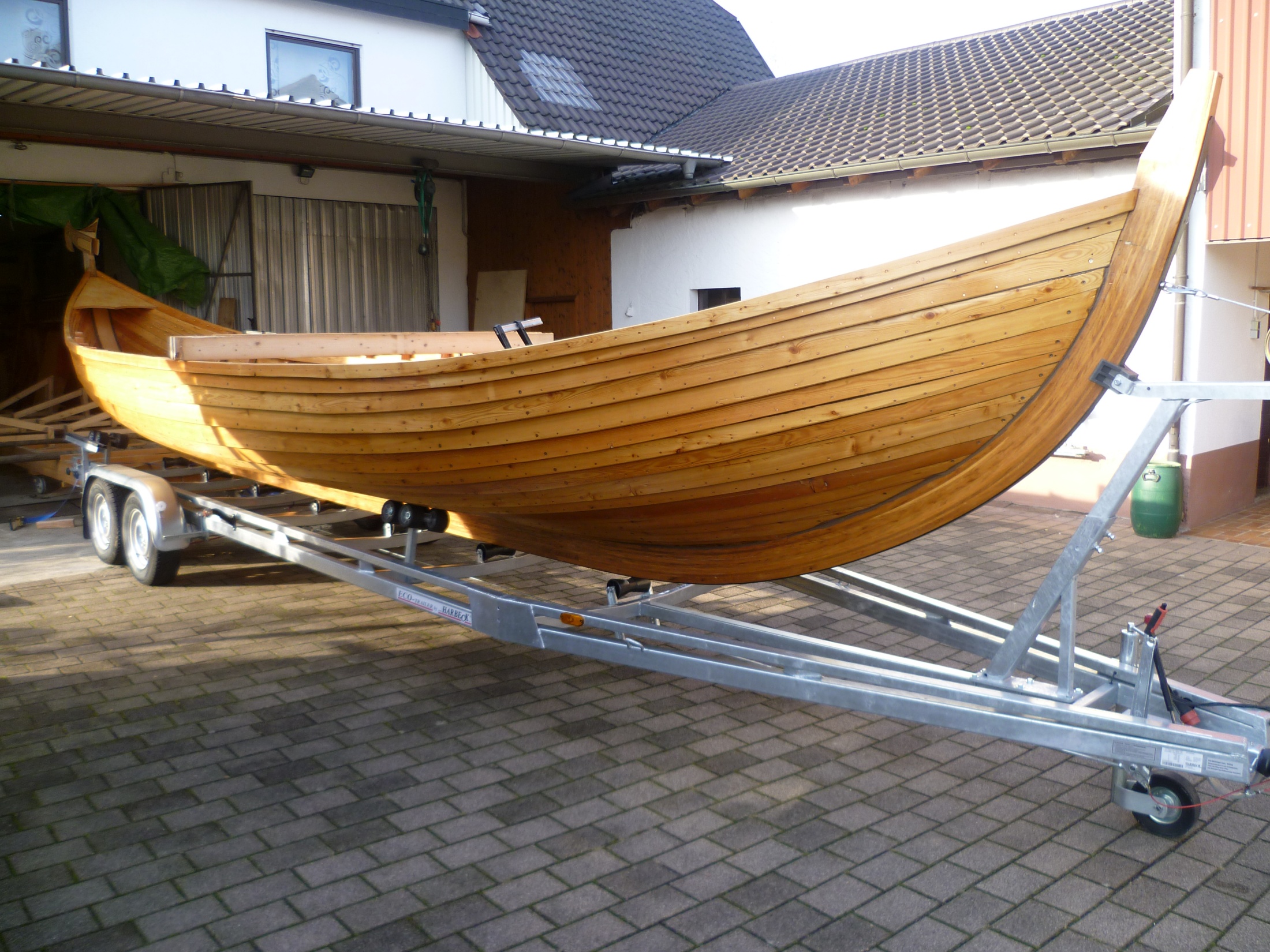 Schiffsboden-
Unterkonstruktion
Ab 12.01.2013
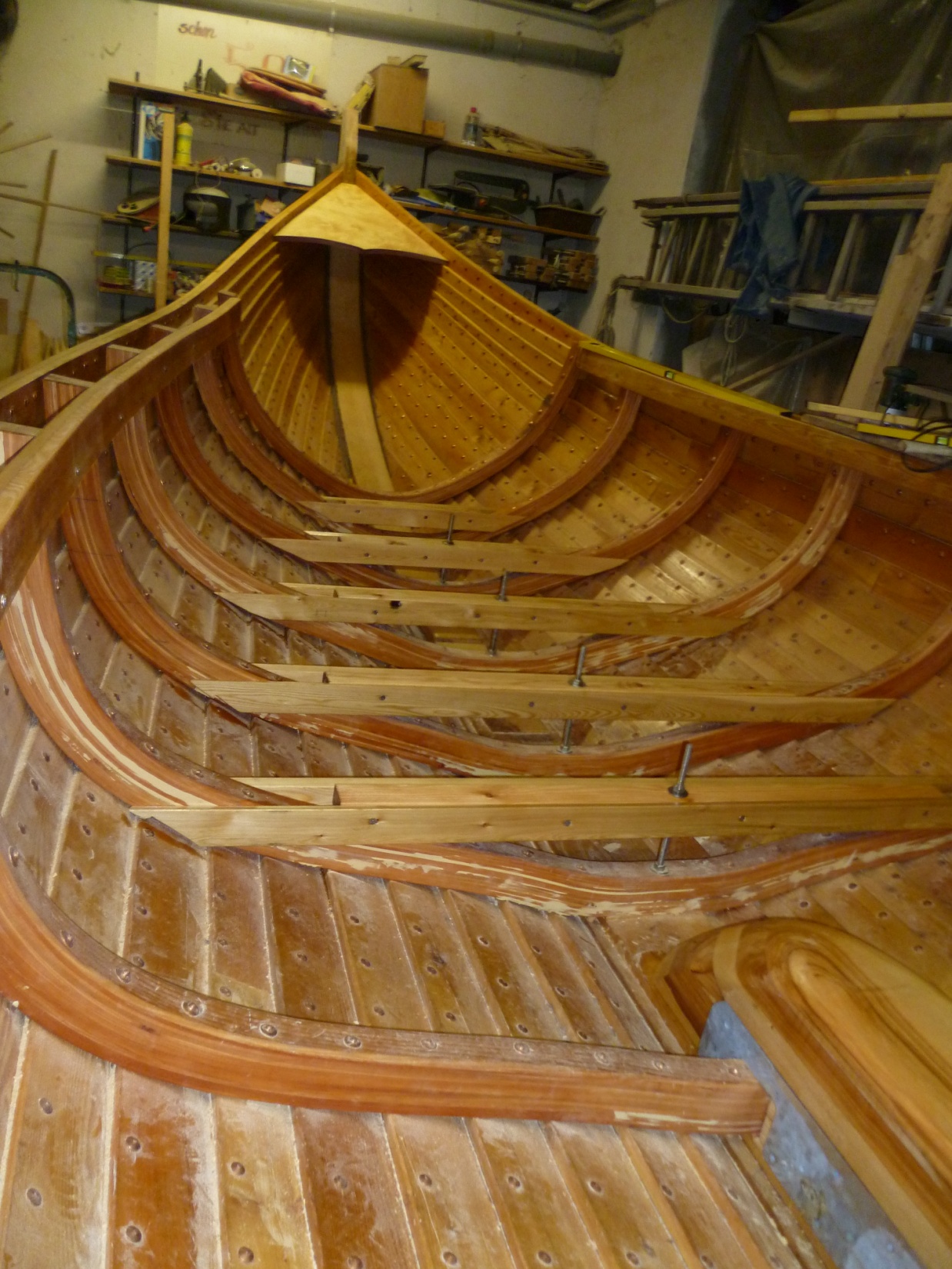 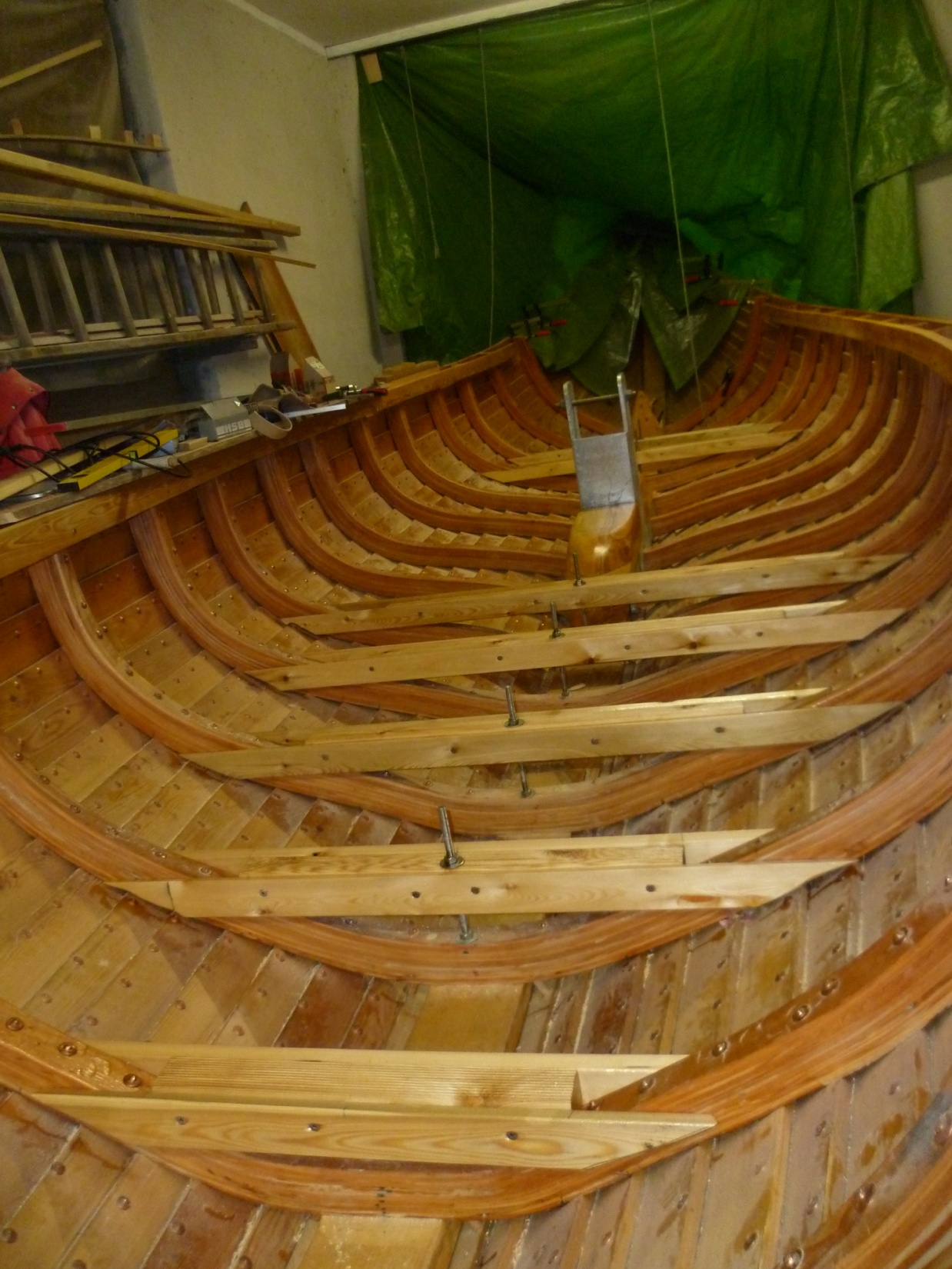 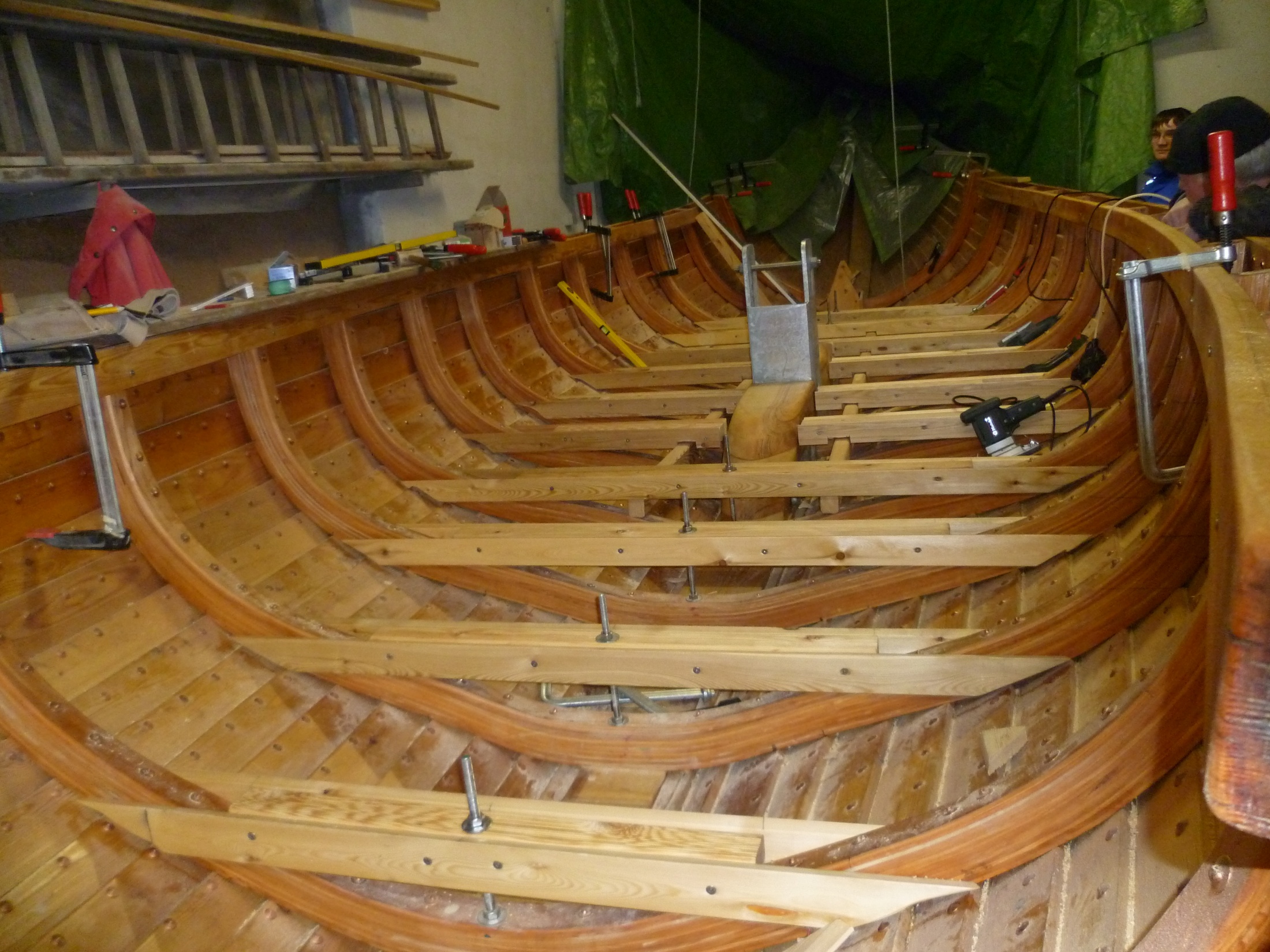 Schiffsboden
anfertigen
ab 09.03.2013
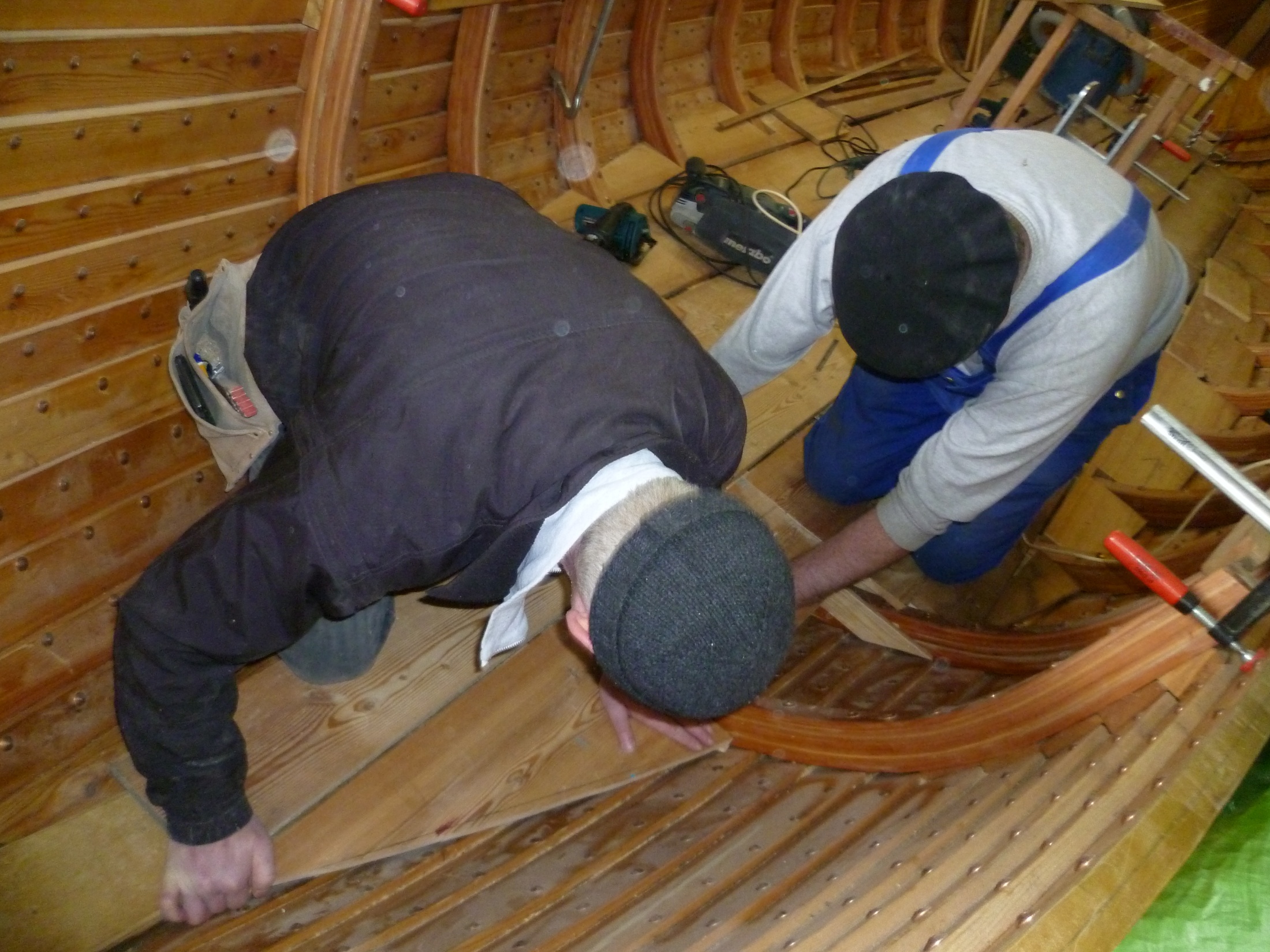 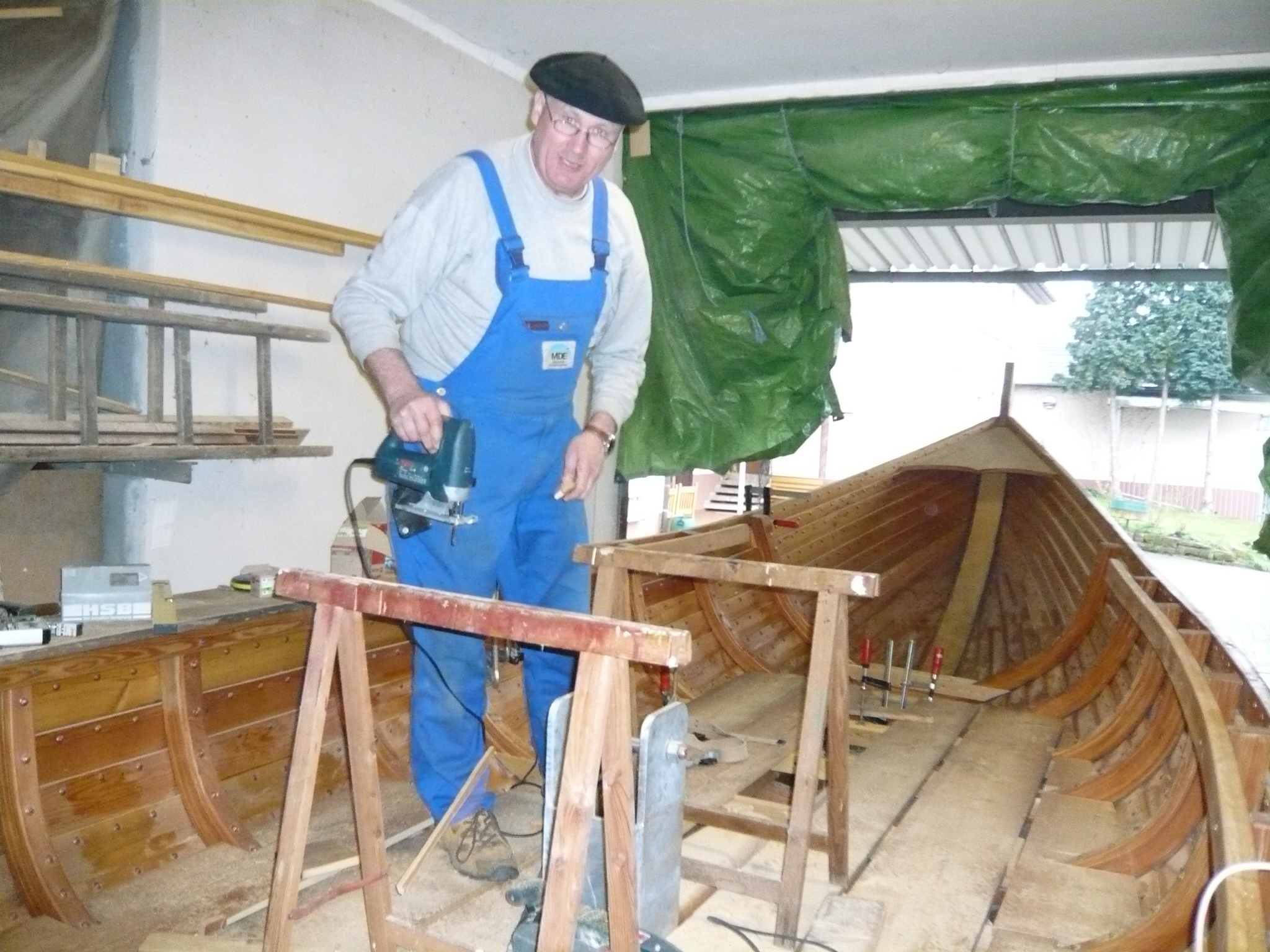 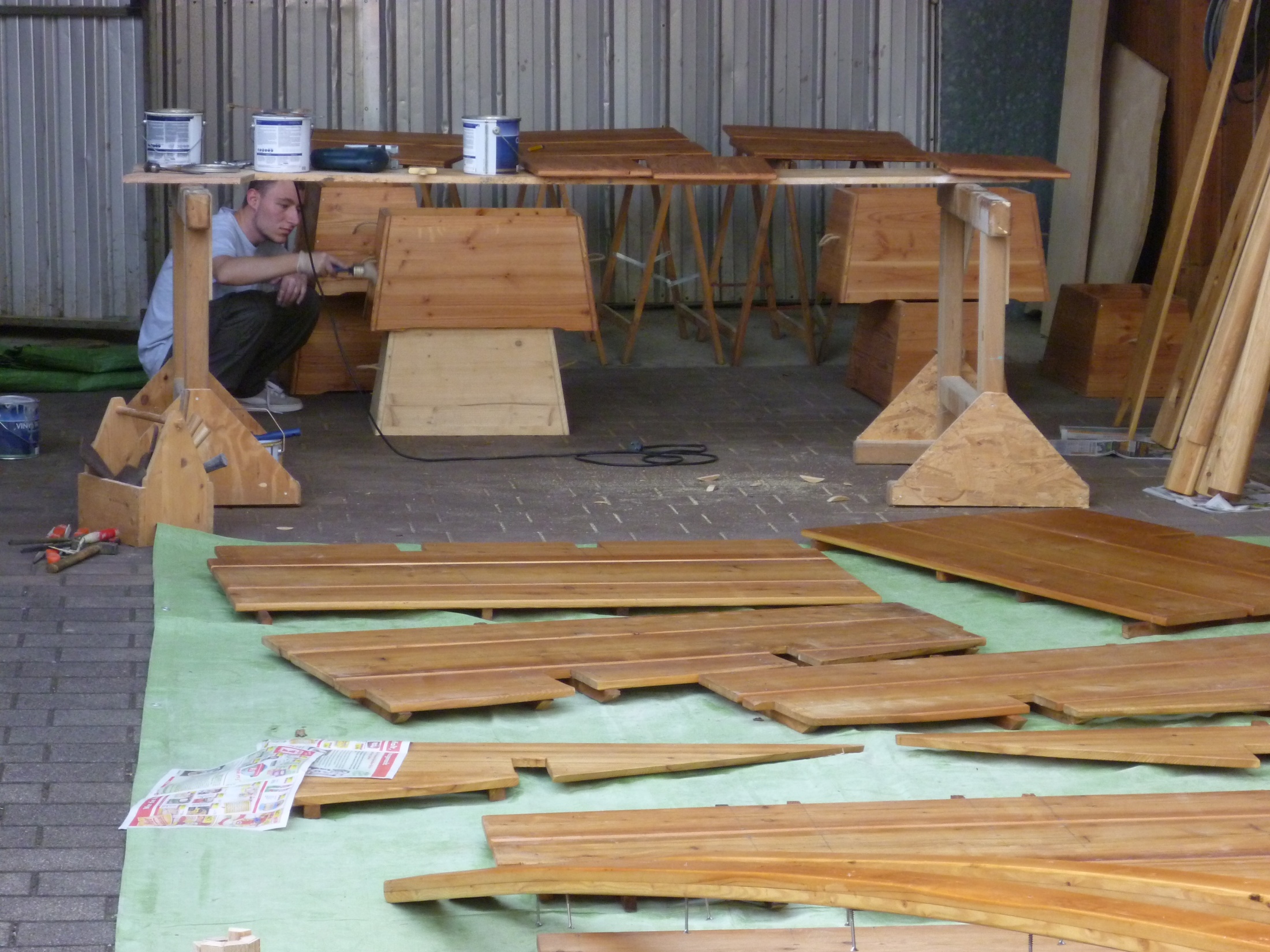 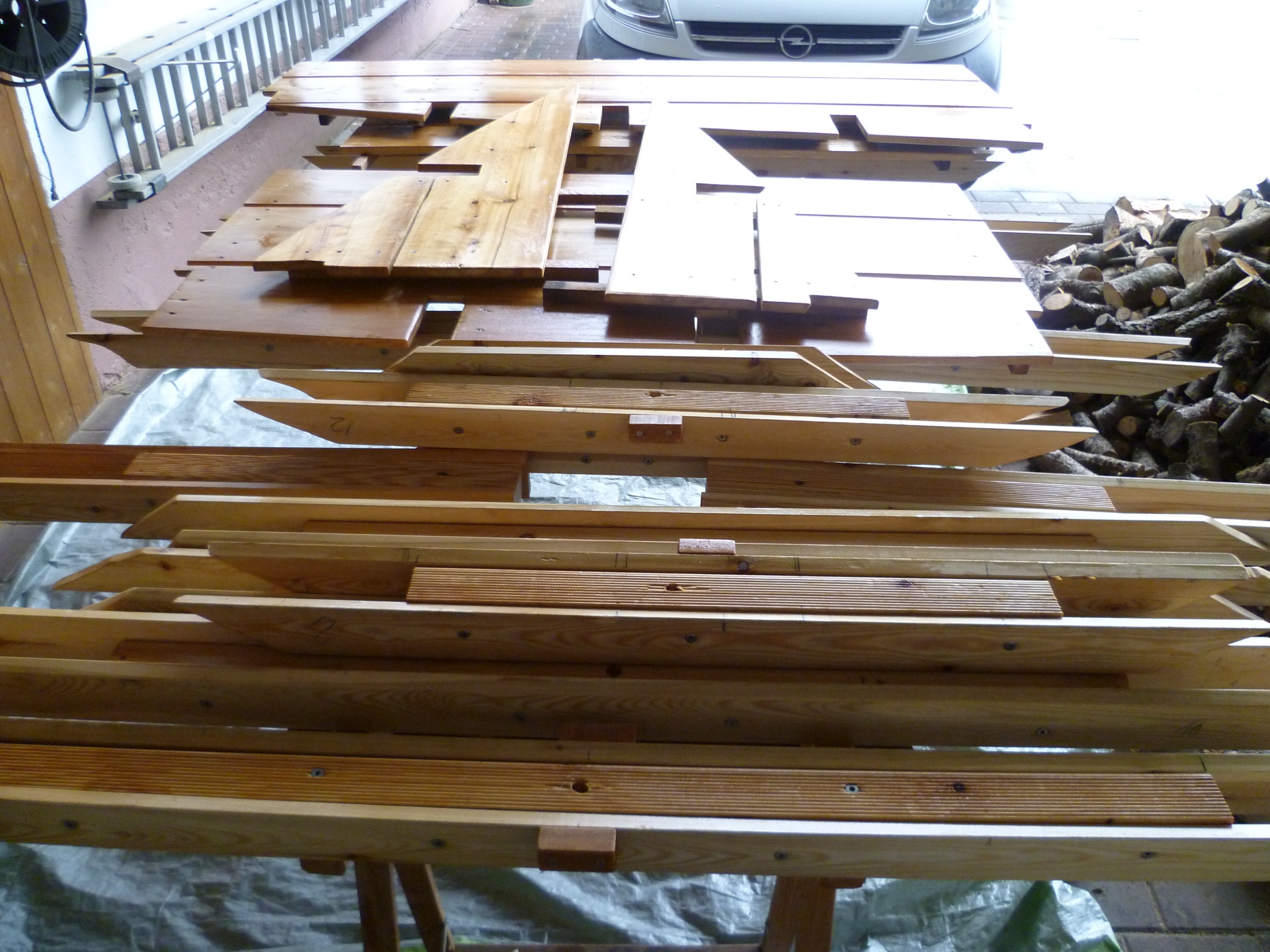 Ruder und Ruderwarze
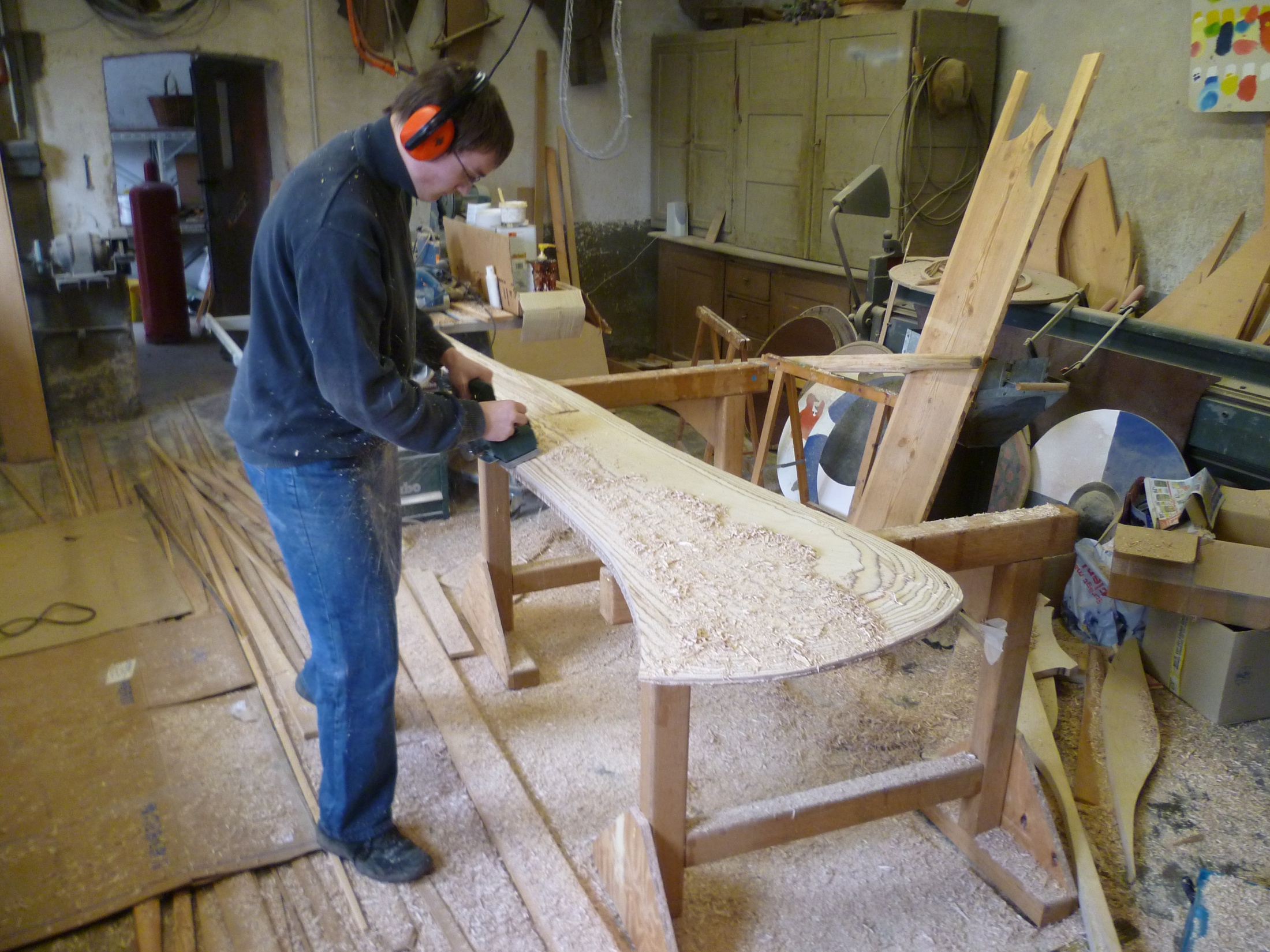 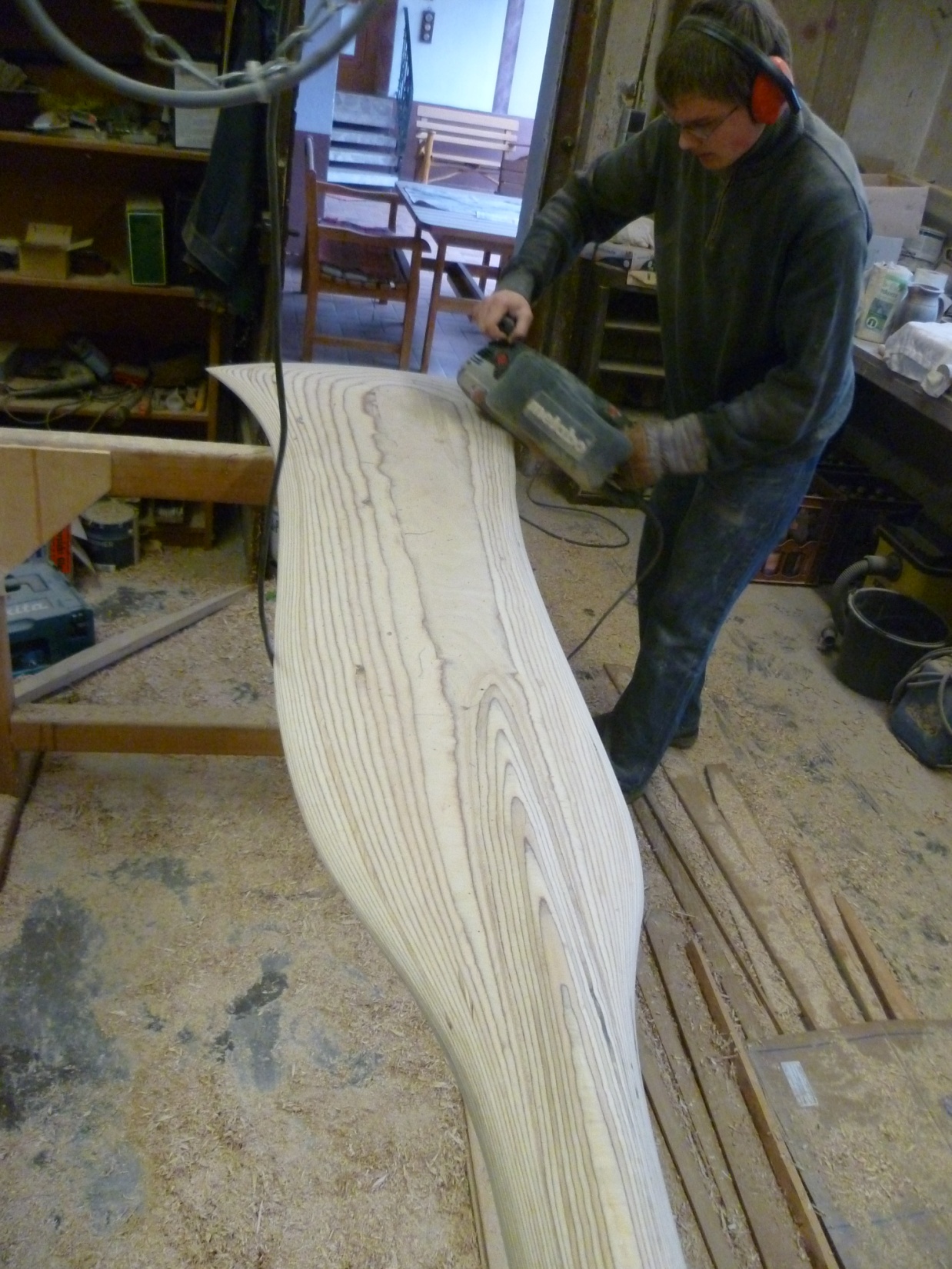 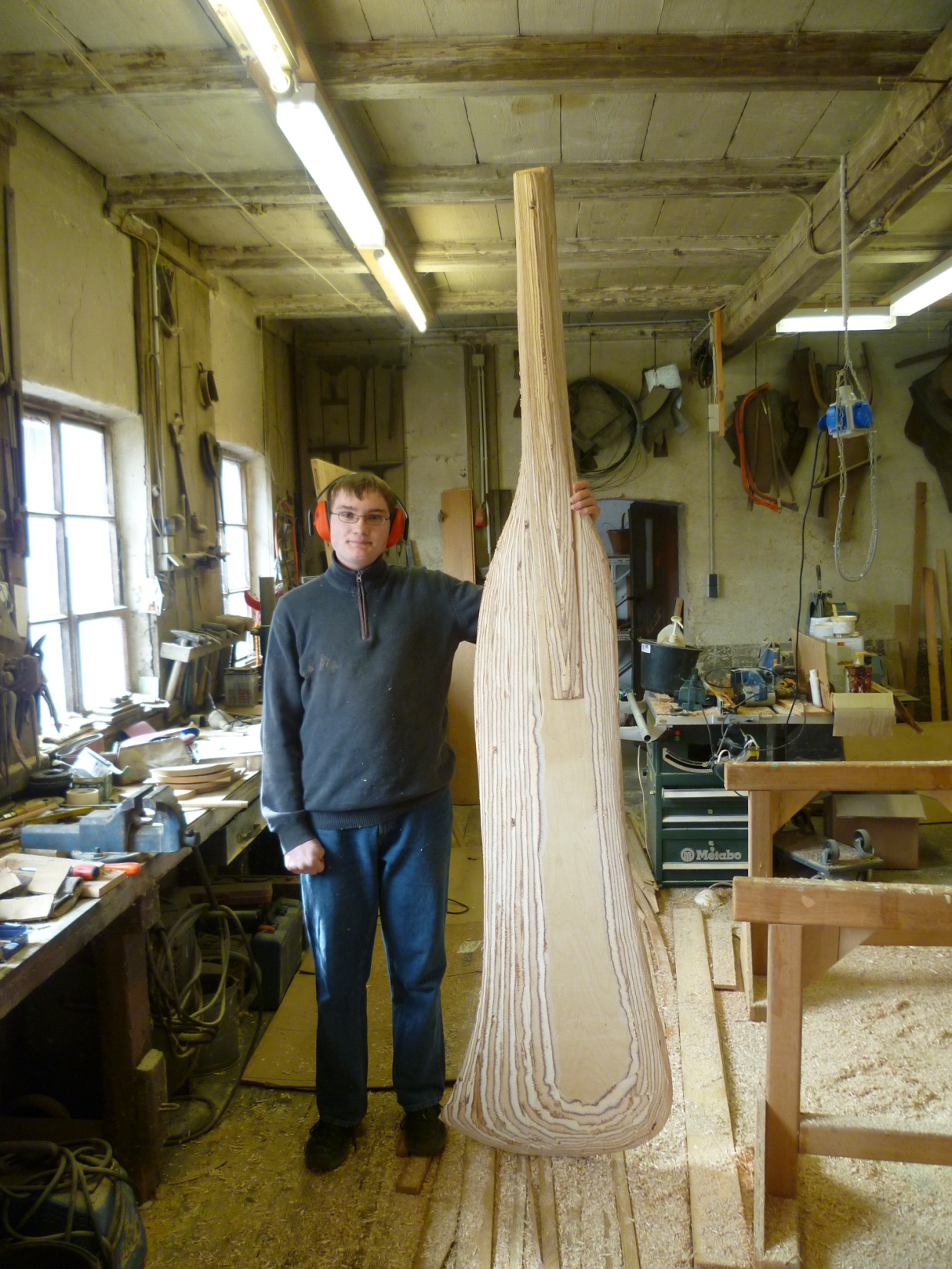 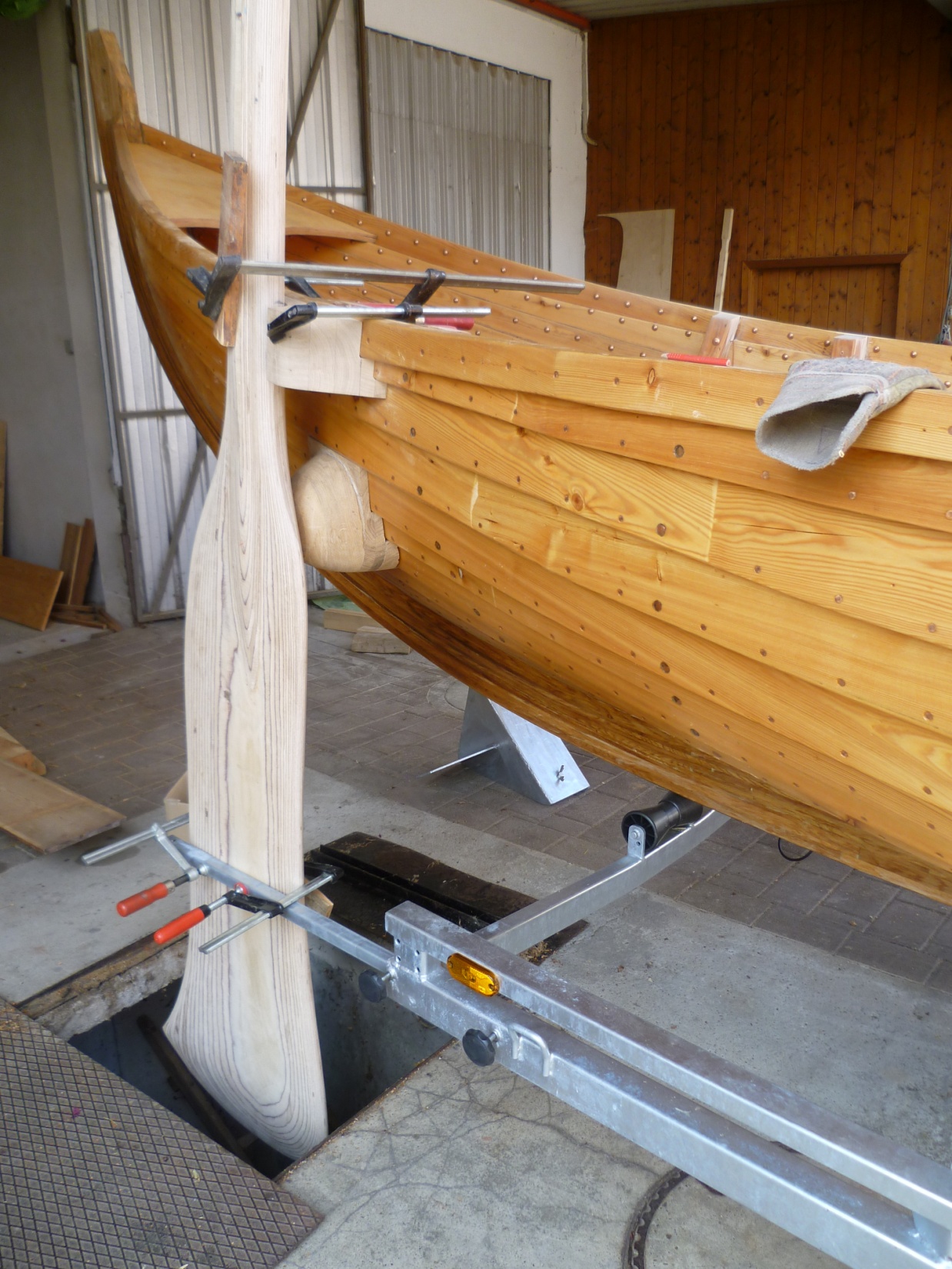 Vorbereitung
zum Wassern
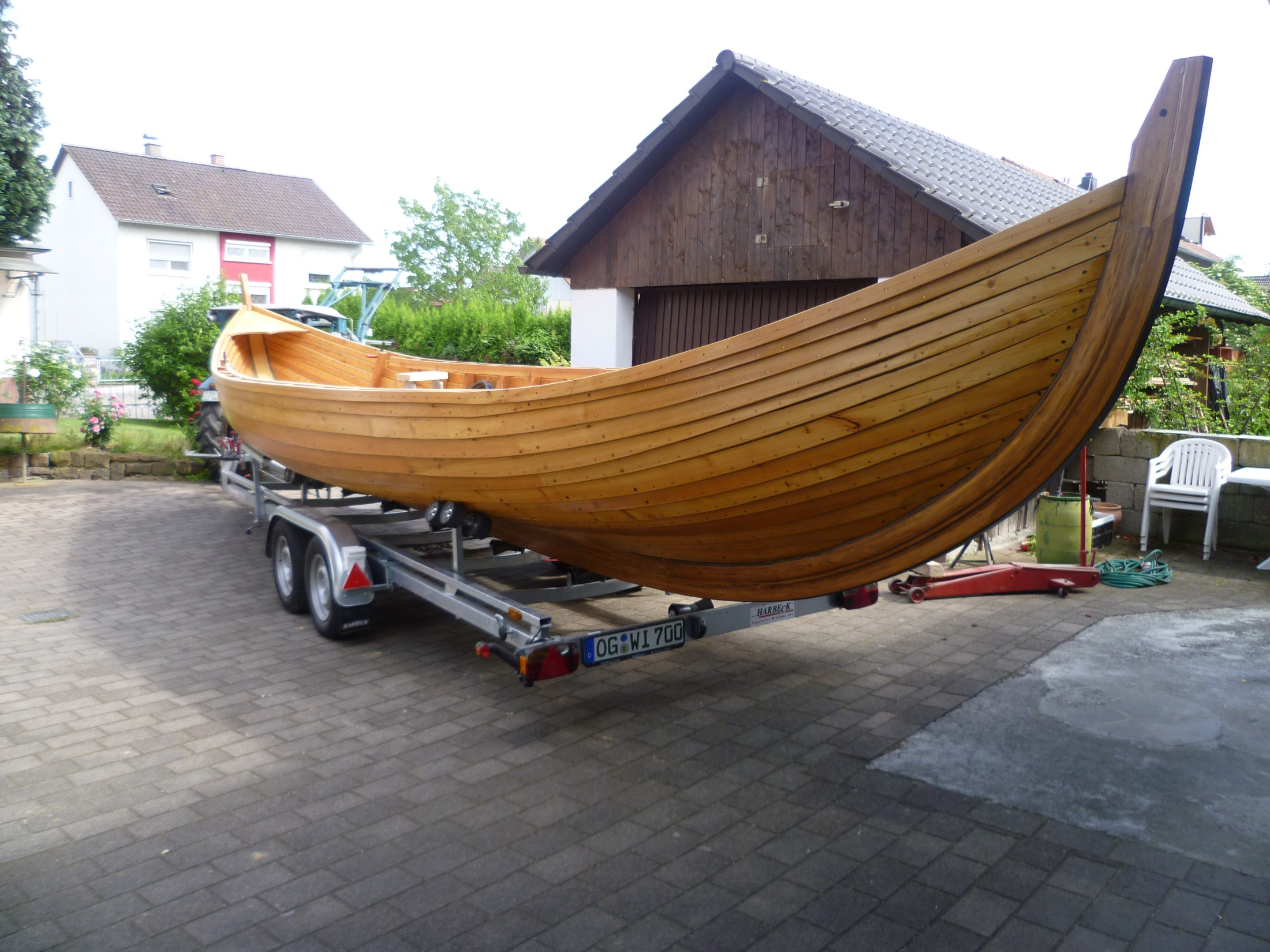 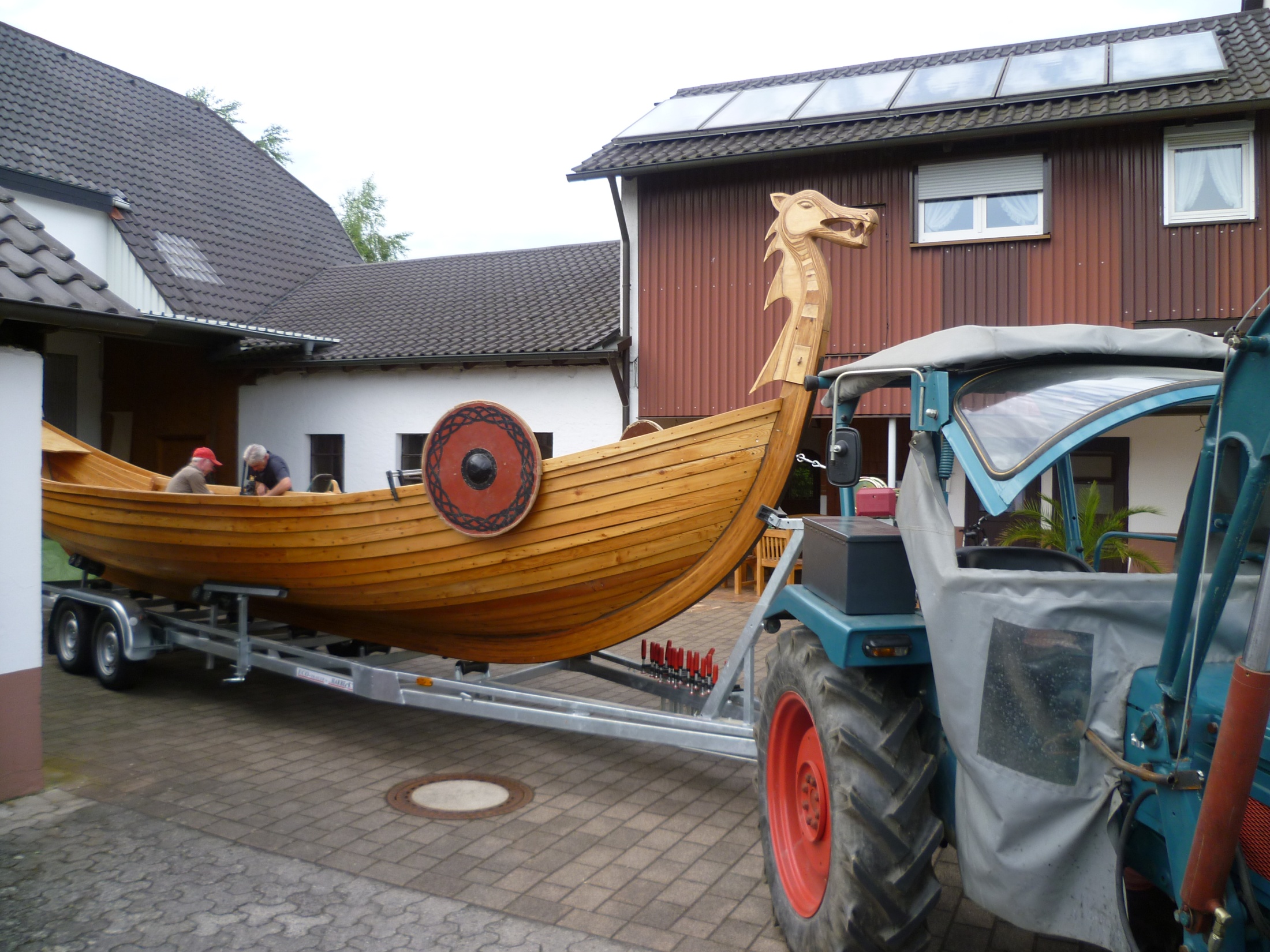 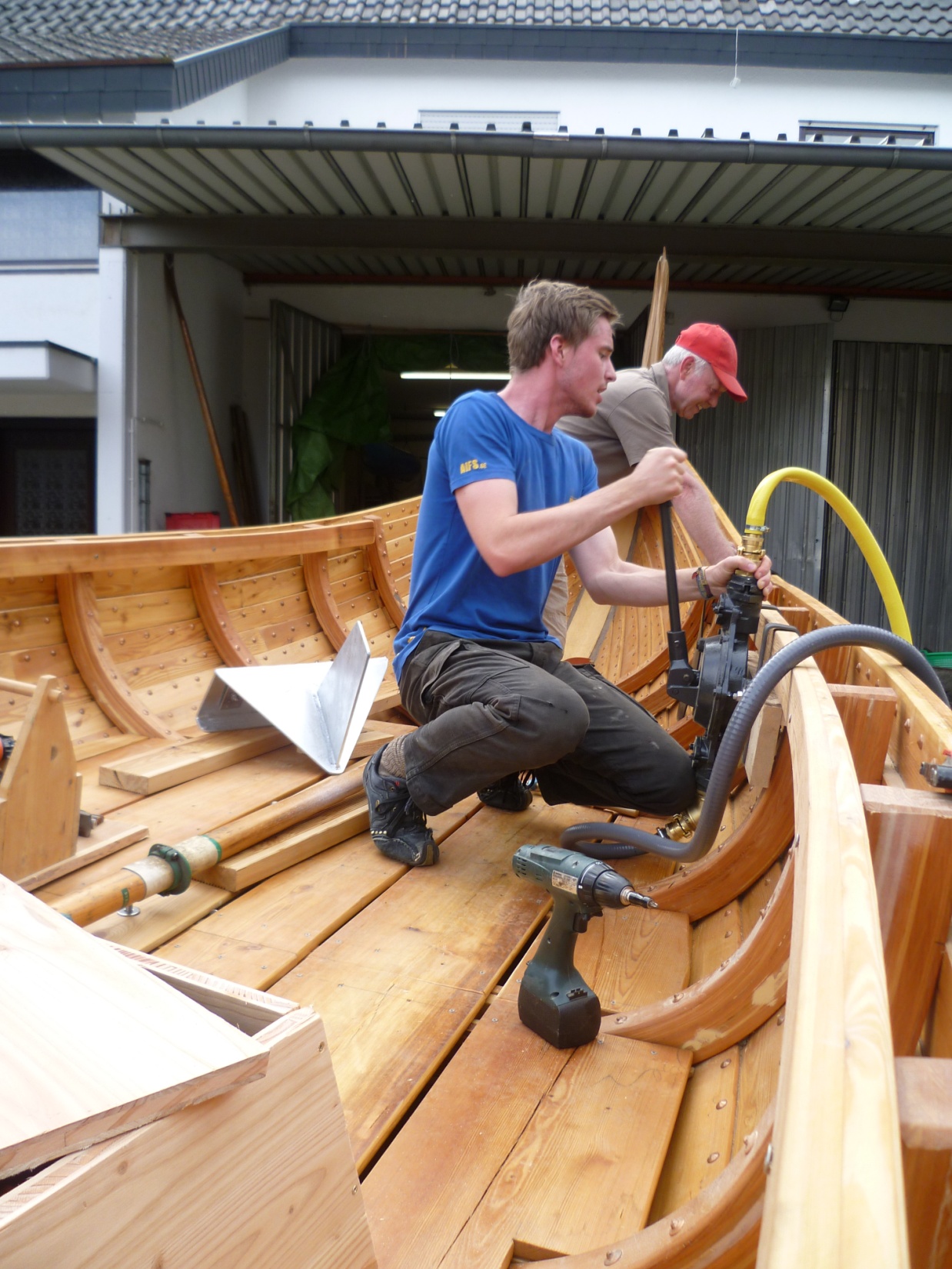 Das Erste Wassern
29.06.2013
Im Rhein
Sommer 2013
Keipen anfertigen
Bootskisten bauen
Ruderpinne,
Ruderschaftager
anfertigen
UV-Schutzanstrich
Keipen und Kisten
Ruderpinne,Ruderschaftlager
UV/ Schutzanstrich
Ab 09.2013
Stützen und Masthalter
bauen
Stützen und Masthalter
Jungfernfahrt
Auf dem Rhein
03.10.2013
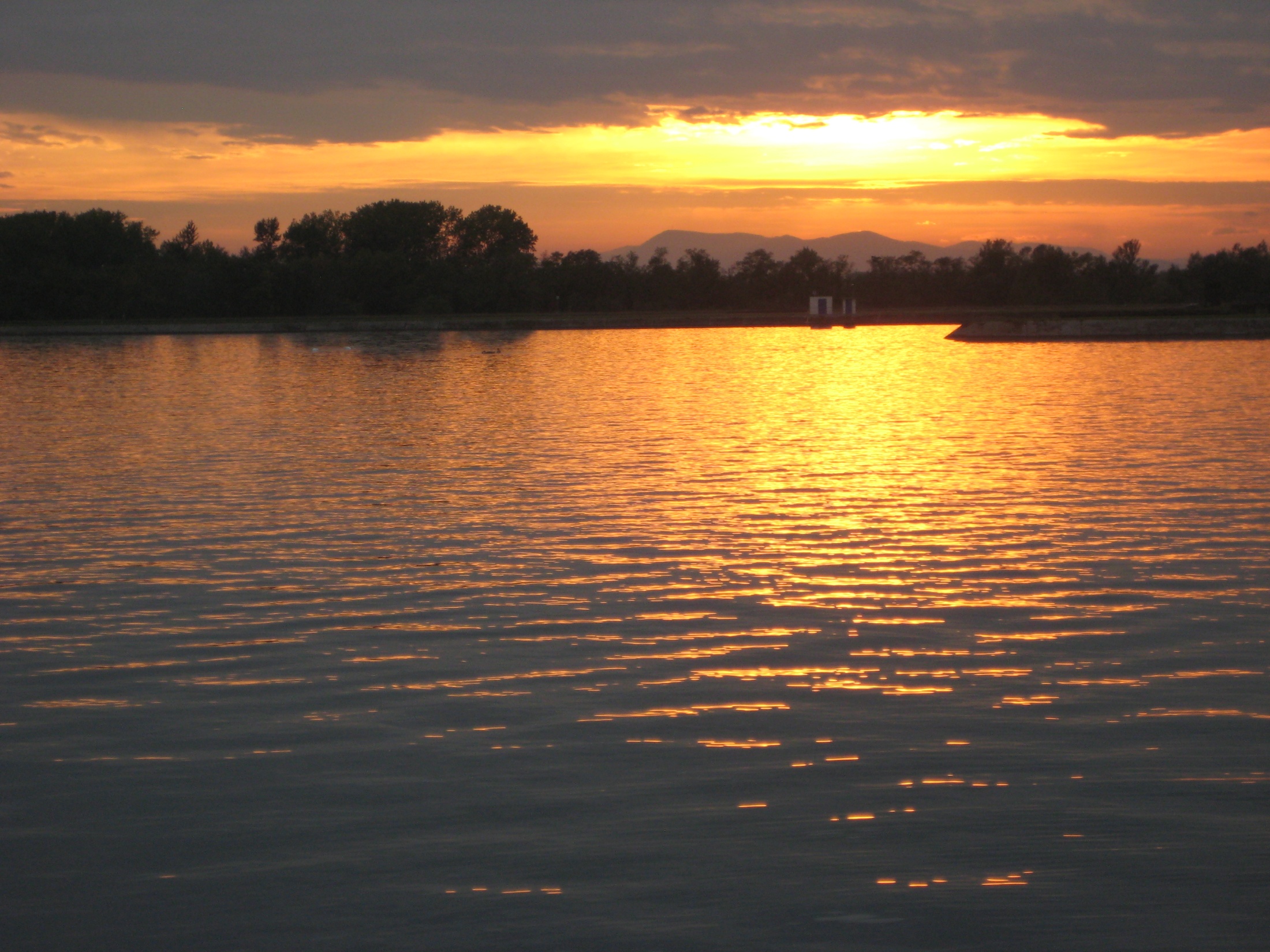 Ein Erlebnis!!
03.10.2013
Ab 05.10.2013
Mastbau,Rah,Schilde
Die Rah entsteht!
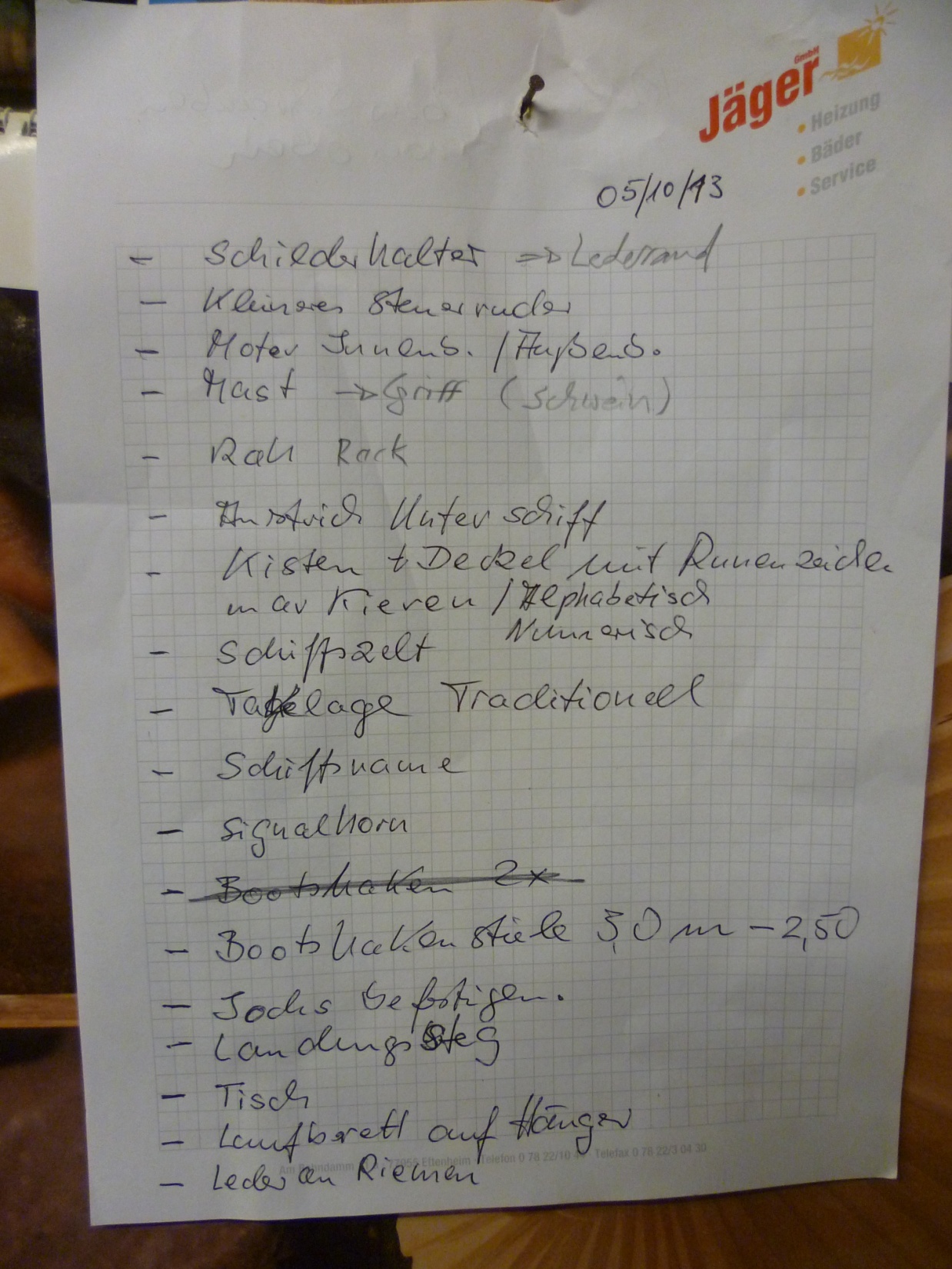 Die To Do Liste!
Das war ein Überblick     2010 – 20132014! Wir kommen!